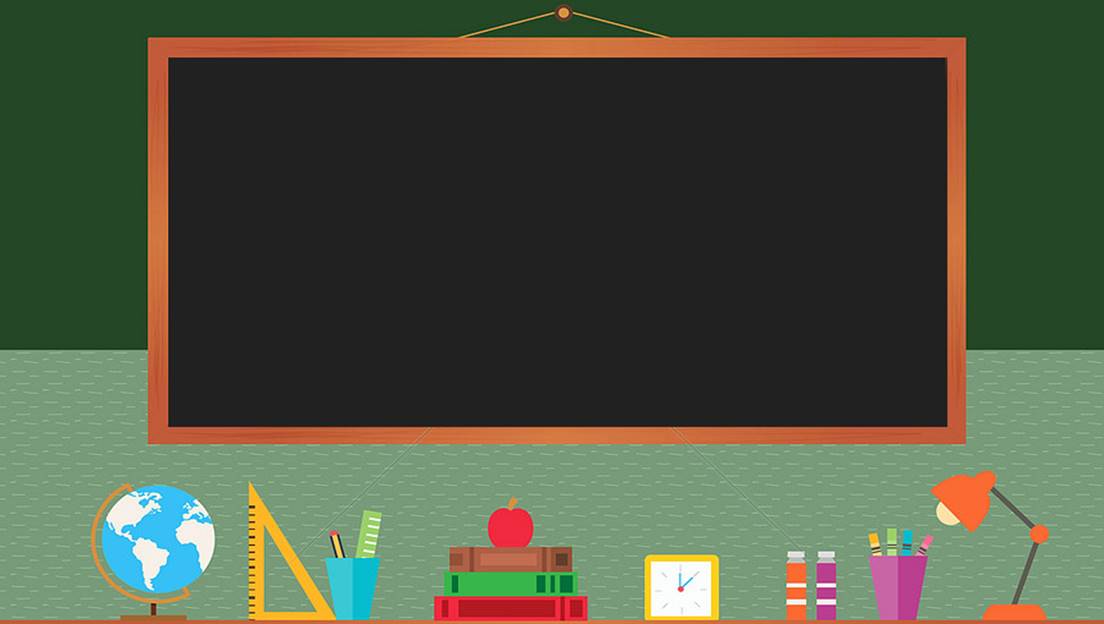 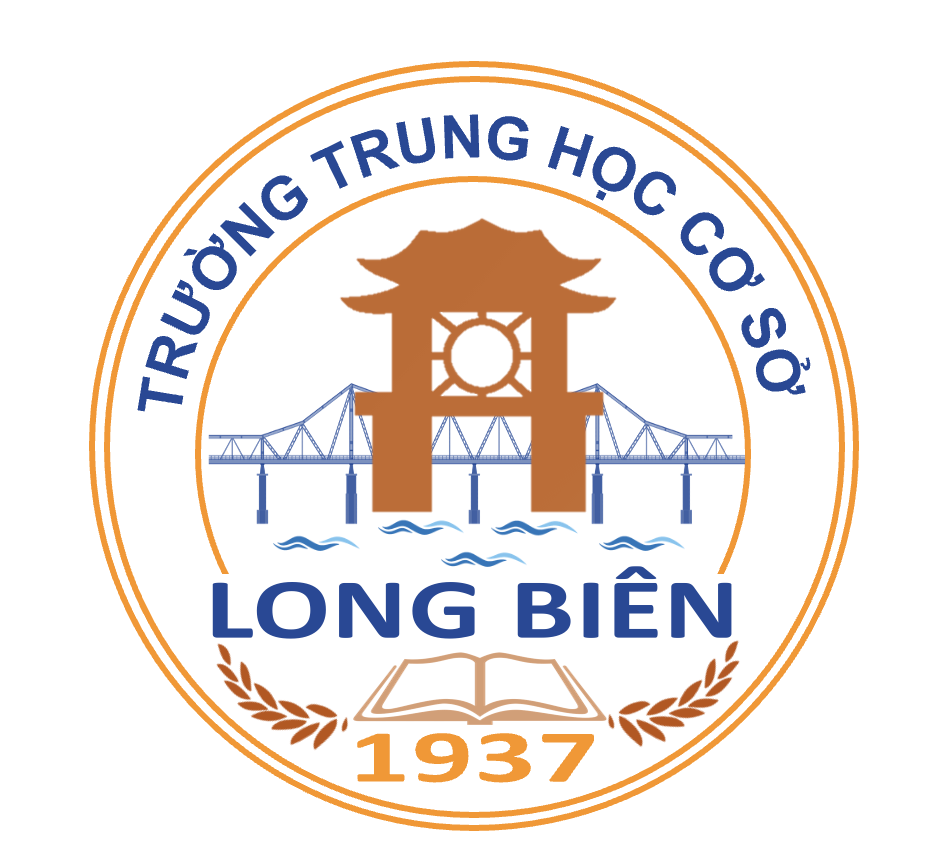 TRƯỜNG THCS LONG BIÊN
BÀI GIẢNG ĐIỆN TỬ MÔN NGỮ VĂN 6

BÀI 9:
Tiết 115+116: VĂN BẢNĐIỀU KHÔNG TÍNH TRƯỚC(Nguyễn Nhật Ánh)
GV: Bùi Thị Khánh Huyền
2
NGỮ VĂN 6
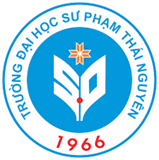 VĂN BẢN 2: ĐIỀU KHÔNG TÍNH TRƯỚC (NGUYỄN NHẬT ÁNH)
Khởi động
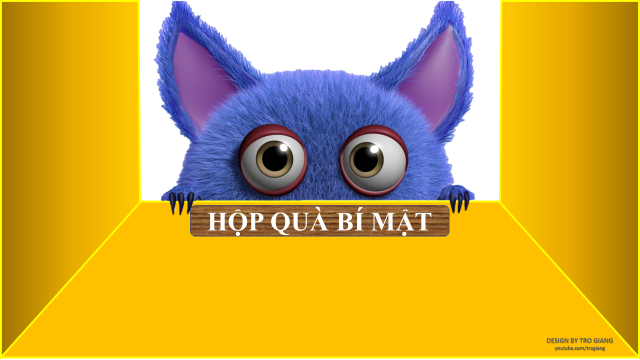 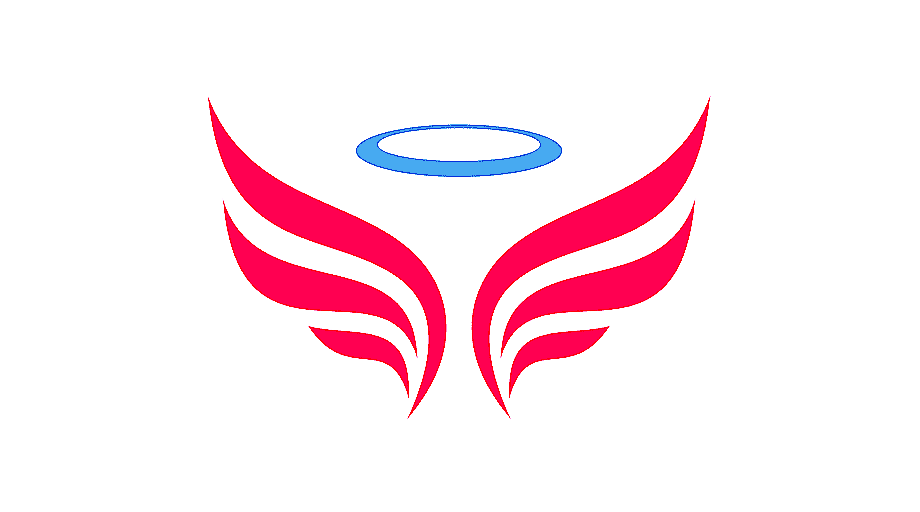 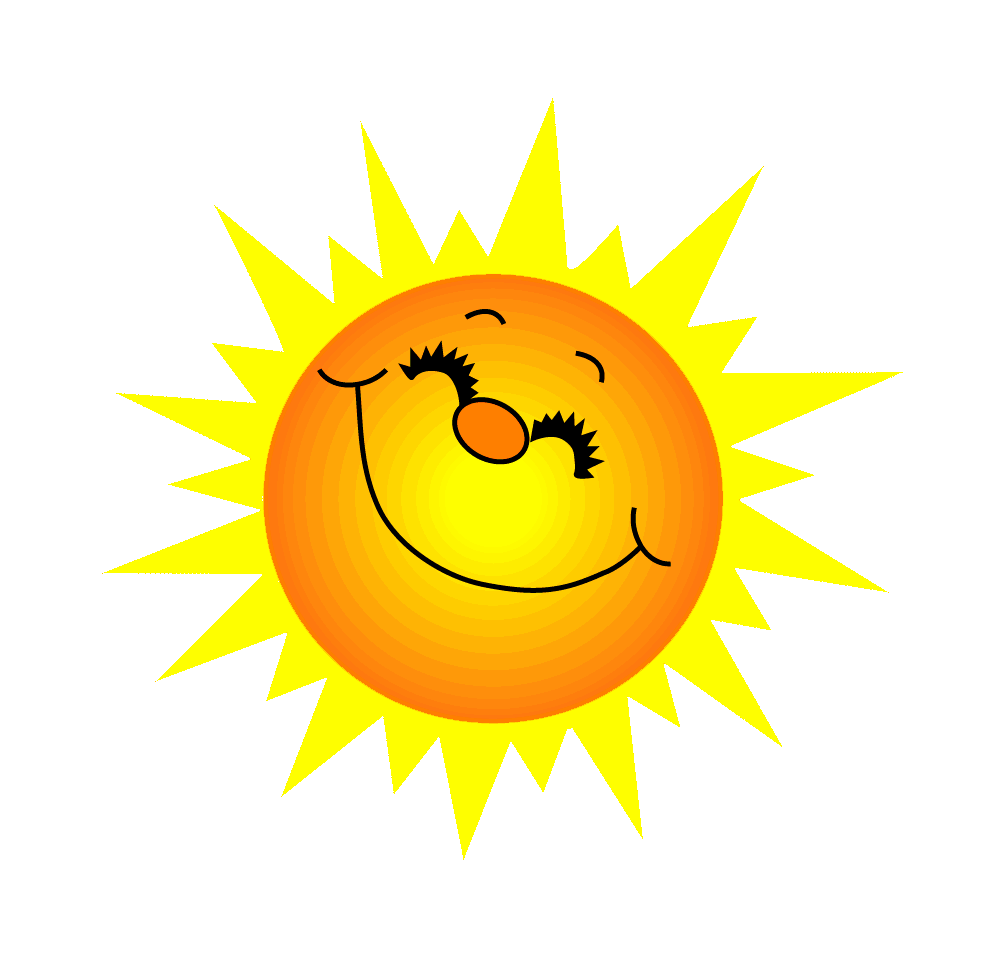 Câu 1. Điền từ còn thiếu trong câu thành ngữ sau:    “Thêm …. bớt thù”
bạn
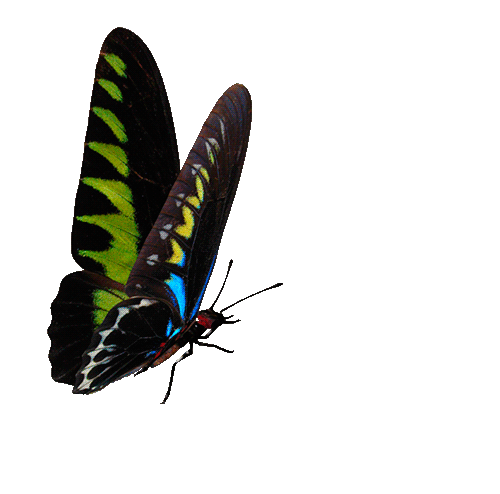 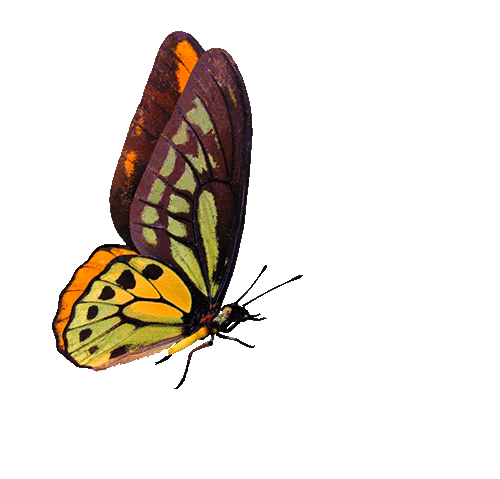 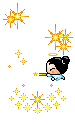 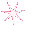 1 Thanh kẹo
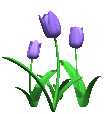 Sile chính
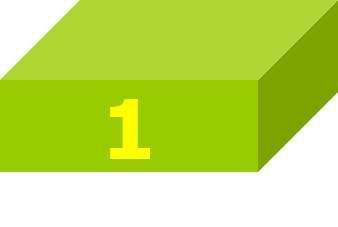 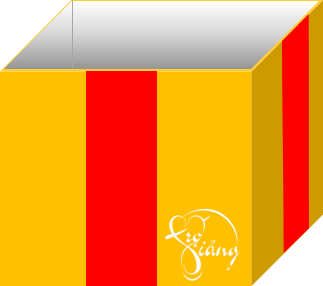 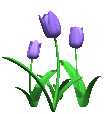 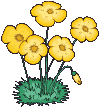 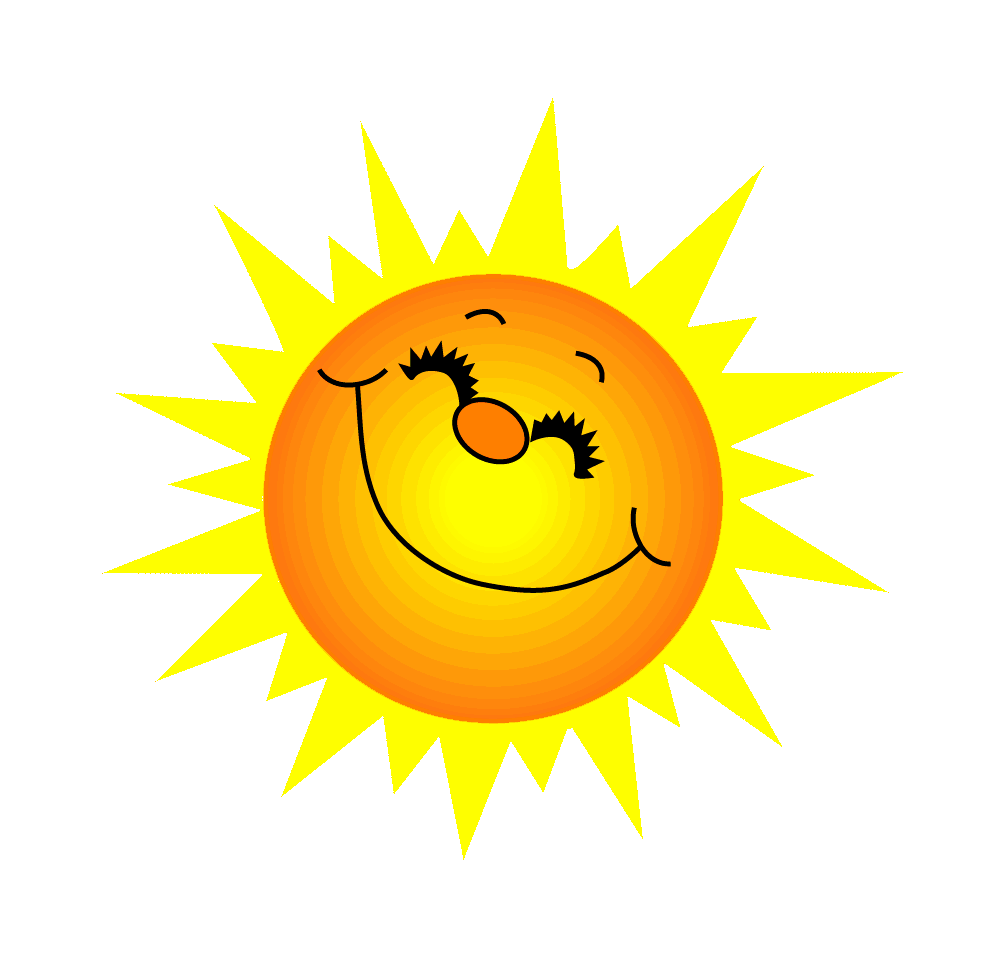 Câu 2: Các hình ảnh sau khiến em nhớ đến bộ phim nào?
Tôi thấy hoa vàng trên cỏ xanh (Đạo diễn Victor Vũ)
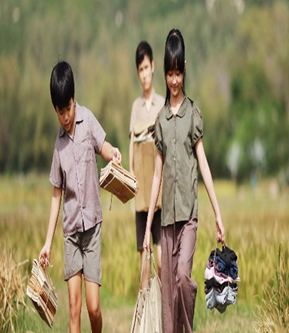 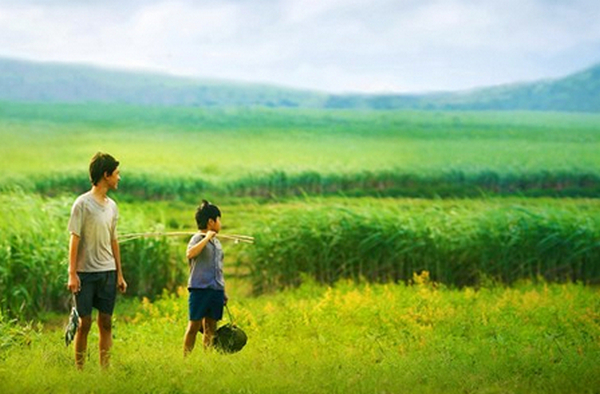 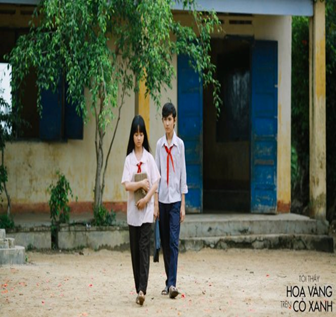 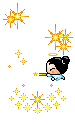 Lời chúc từ người bạn 
Bên cạnh!
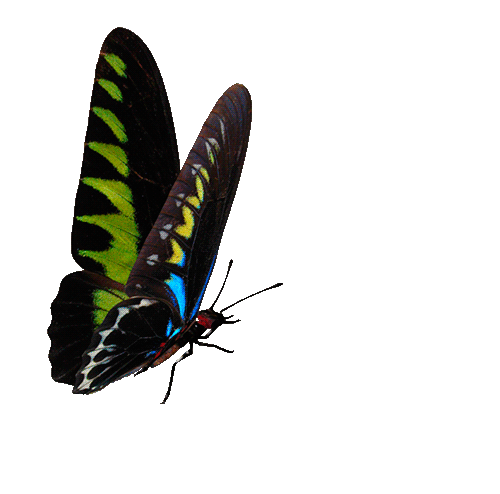 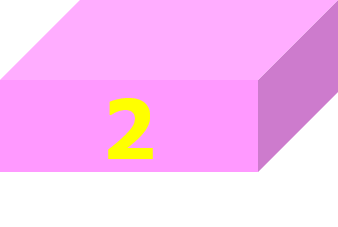 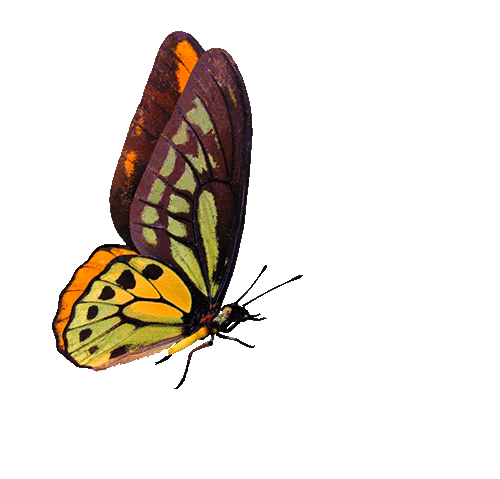 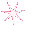 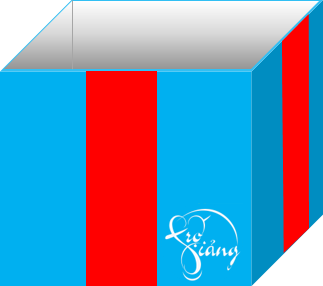 Sile chính
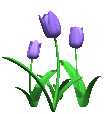 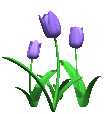 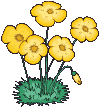 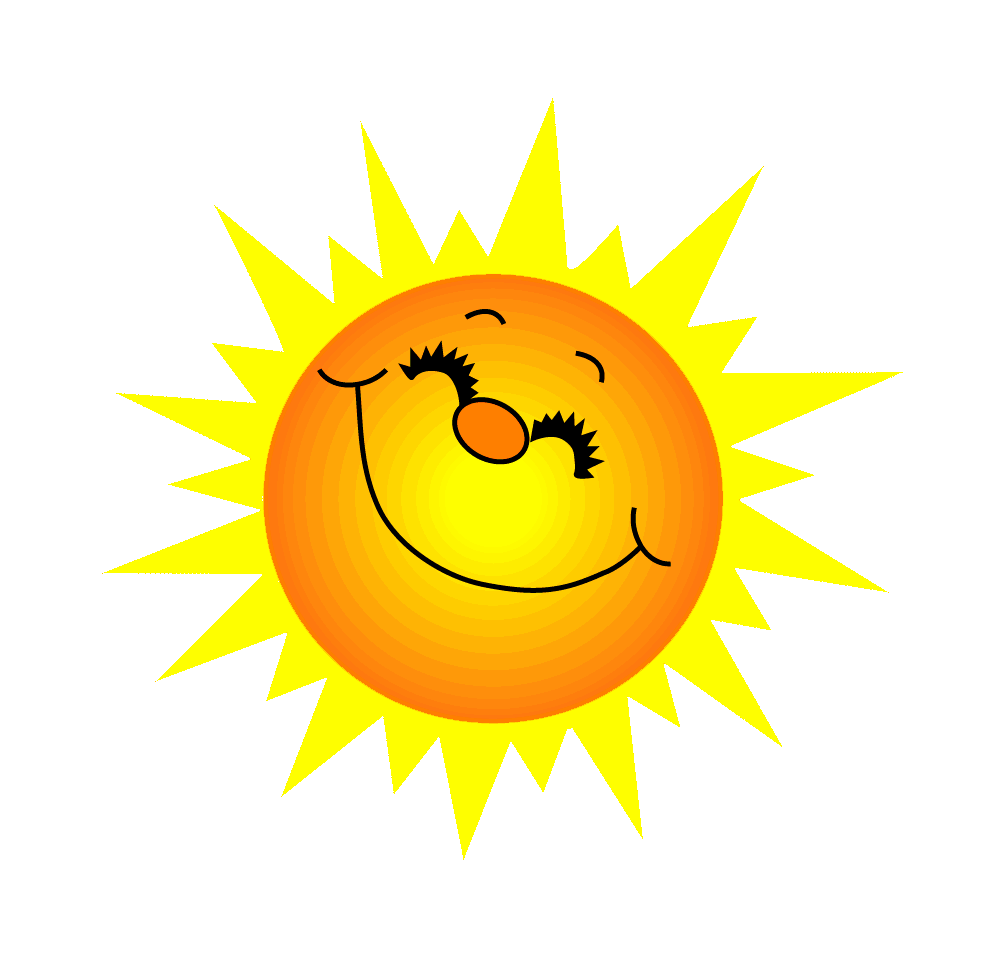 Câu 3: Đây là nhà văn nào?
Năm 1998, ông được Nhà xuất bản Kim Đồng trao giải Nhà văn có sách bán chạy nhất. Đến nay ông đã xuất bản gần 100 tác phẩm và từ lâu đã trở thành nhà văn thân thiết của các bạn đọc nhỏ tuổi ở Việt Nam.
Nguyễn Nhật Ánh
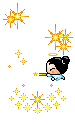 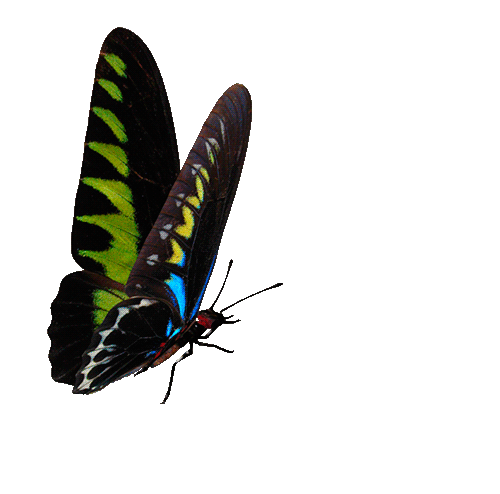 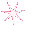 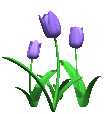 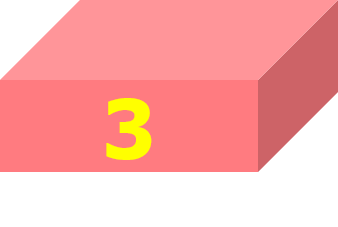 1 Cái bút
Sile chính
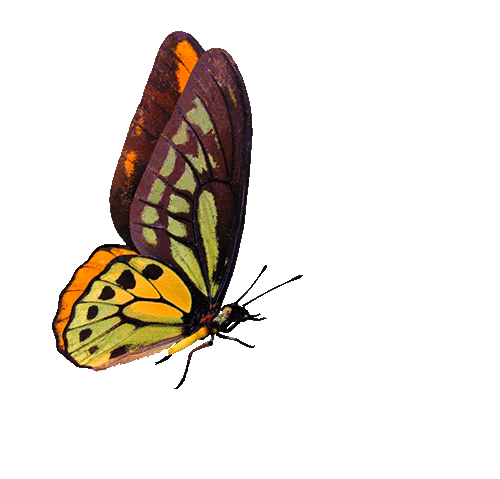 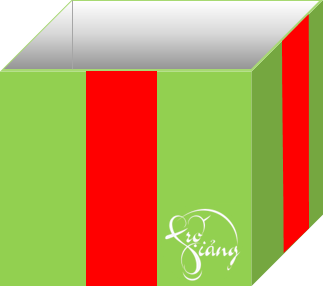 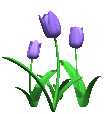 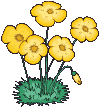 2
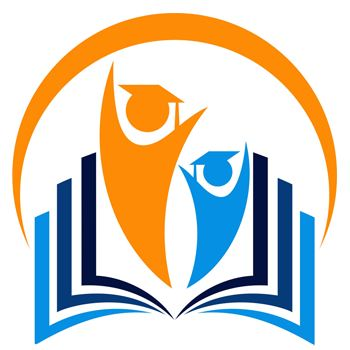 NGỮ VĂN 6
VĂN BẢN 2: ĐIỀU KHÔNG TÍNH TRƯỚC (NGUYỄN NHẬT ÁNH)
Khởi động
Theo em, các câu trả lời của các câu hỏi trong trò chơi “Hộp quà bí mật” có liên quan gì đến văn bản đọc hiểu “Điều không tính trước” mà các em được học hôm nay?
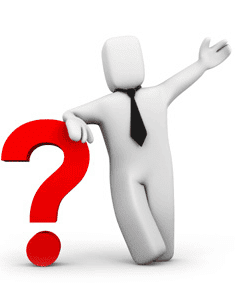 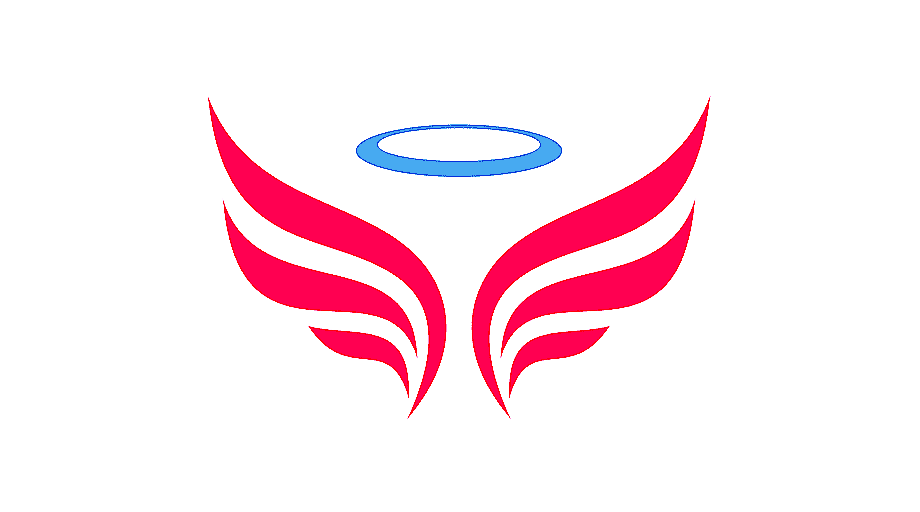 2
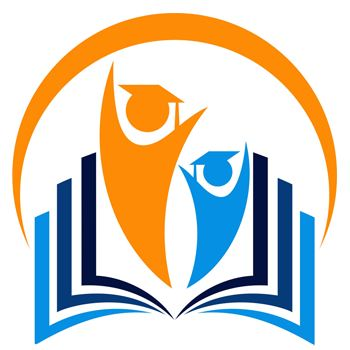 NGỮ VĂN 6
VĂN BẢN 2: ĐIỀU KHÔNG TÍNH TRƯỚC (NGUYỄN NHẬT ÁNH)
Hình thành kiến thức mới
I. Tìm hiểu chung
Tác giả Nguyễn Nhật Ánh
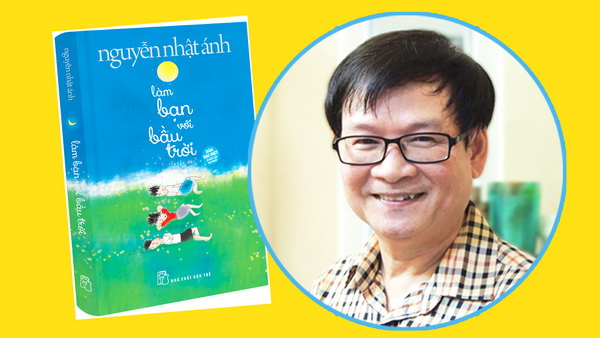 Sinh năm: ngày 7 tháng 5 năm 1955
Quê: làng Đo Đo, xã Bình Quế, huyện Thăng Bình, tỉnh Quảng Nam.
Bút danh: Chu Đinh Ngạn, Đông Phương Sóc, Lê Duy Cật, ...
Vị trí: Là nhà văn hiện đại, là cây bút trẻ của thời kì đổi mới.
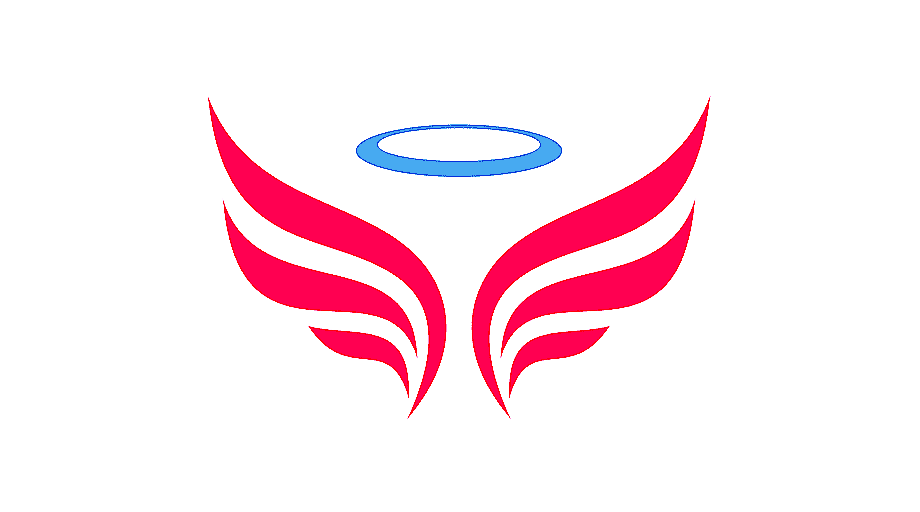 2
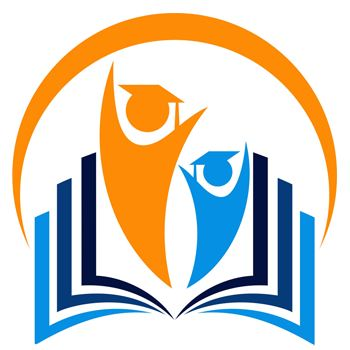 NGỮ VĂN 6
VĂN BẢN 2: ĐIỀU KHÔNG TÍNH TRƯỚC (NGUYỄN NHẬT ÁNH)
Hình thành kiến thức mới
I. Tìm hiểu chung
Tác giả Nguyễn Nhật Ánh
Sự nghiệp văn học:
Đề tài: Ông rất thành công trong việc tái hiện và đưa người đọc trở về những năm tháng tuổi thơ dữ dội cùng với bè bạn, cùng với những thứ cảm xúc mơ hồ tuổi mới lớn mà bất cứ ai cũng đã từng trải qua.
Tác phẩm:  Khối lượng tác phẩm đồ sộ với hơn 100 tác phẩm: Tôi thấy hoa vàng trên cỏ xanh, Mắt biếc, Cho tôi xin một vé về tuổi thơ, Cô gái đến từ hôm qua….là những tác phẩm nổi tiếng của nhà văn Nguyễn Nhật Ánh
Giải thưởng: Ông nhận được rất nhiều giải thưởng: Giải thưởng văn học trẻ hạng A, huy chương Vì thế hệ trẻ, giải văn học Asean.
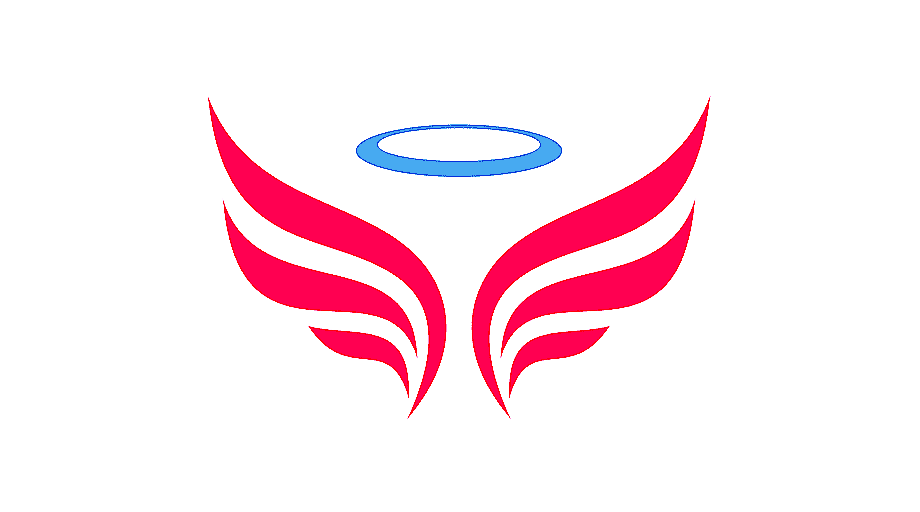 2
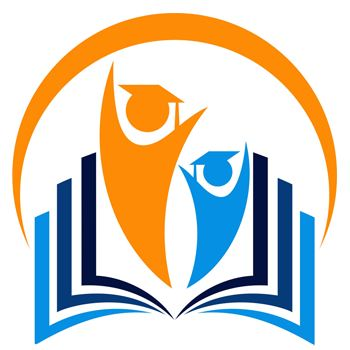 NGỮ VĂN 6
VĂN BẢN 2: ĐIỀU KHÔNG TÍNH TRƯỚC (NGUYỄN NHẬT ÁNH)
Hình thành kiến thức mới
2. Truyện ngắn “Điều không tính trước”
a. Đọc, chú thích
Đọc to, rõ ràng, diễn cảm, những chỗ lời nhân vật đọc đúng giọng điệu.
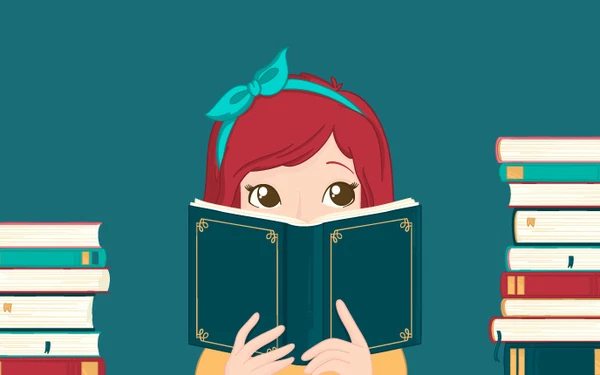 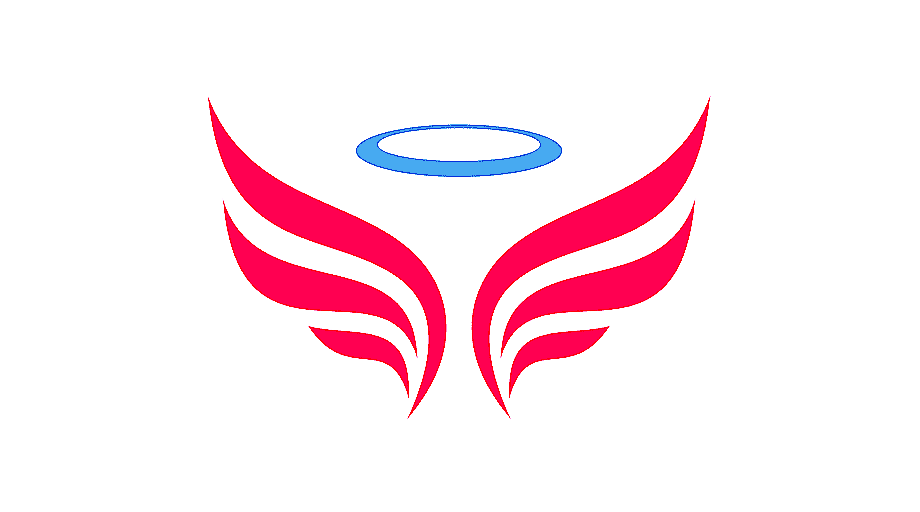 2
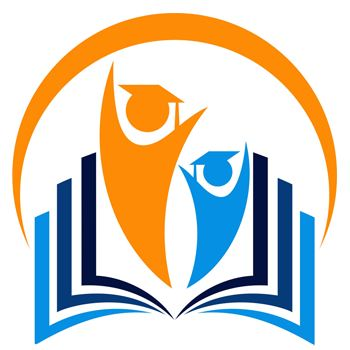 NGỮ VĂN 6
VĂN BẢN 2: ĐIỀU KHÔNG TÍNH TRƯỚC (NGUYỄN NHẬT ÁNH)
Hình thành kiến thức mới
2. Truyện ngắn “Điều không tính trước”
b. Tìm hiểu chung về tác phẩm
Thể loại: Truyện ngắn
PTBĐ: Tự sự kết hợp miêu tả, biểu cảm
Xuất xứ:  1988, in trong tập Út Quyên và tôi.
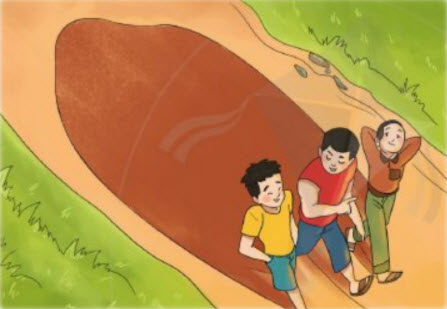 Nhân vật: tôi, Nghi, Phước
Ngôi kể: Ngôi thứ nhất.
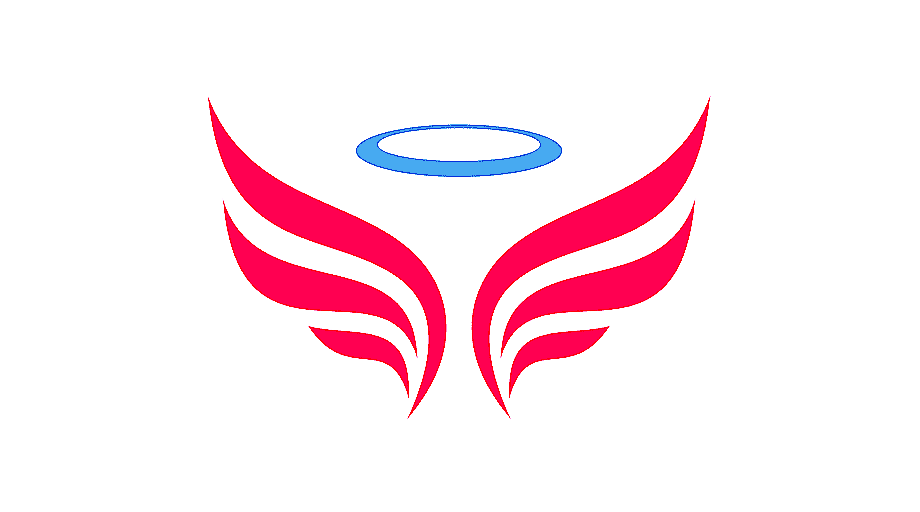 2
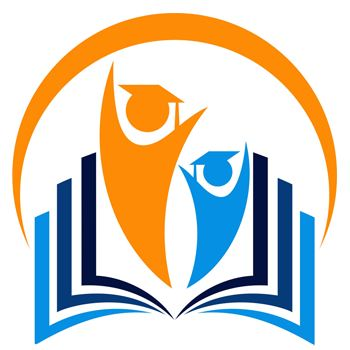 NGỮ VĂN 6
VĂN BẢN 2: ĐIỀU KHÔNG TÍNH TRƯỚC (NGUYỄN NHẬT ÁNH)
Hình thành kiến thức mới
b. Tìm hiểu chung về tác phẩm
Các sự kiện chính:
(1) Trong một trận bóng đá, vì hiểu lầm sau pha bóng việt vị mà nhân vật “tôi” đem lòng ghét người bạn tên Nghi, có ý định tìm bạn để “đánh nhau”.
(2) Tôi rủ thêm thằng bạn tên Phước, chuẩn bị vũ khí và lên kế hoạch đón đường Nghị để đánh bạn cho bõ tức.
(3) Khi vừa gặp tôi giữa đường, Nghi đã chủ động làm hoà với bạn, tặng “tôi” sách về luật bóng đá, rủ “tôi” và Phước cùng đi xem phim; trước thái độ hoà giải của Nghị, “tôi” đã không thực hiện kế hoạch đánh bạn như đã bàn trước đó mà vui vẻ nhận lời đi xem phim.
(4) Cả 3 cùng choàn vai nhagu đi trên đường, cùng bàn luận về bộ phim nói về tình bạn sắp xem.
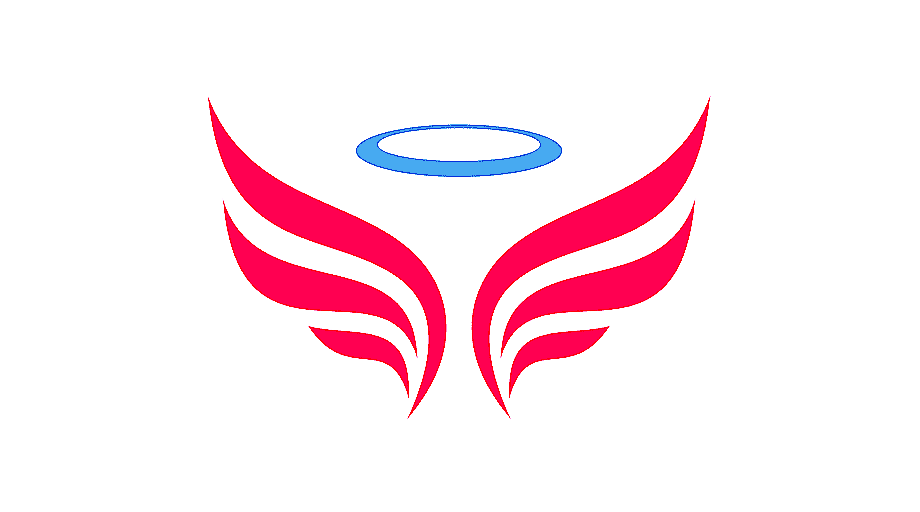 2
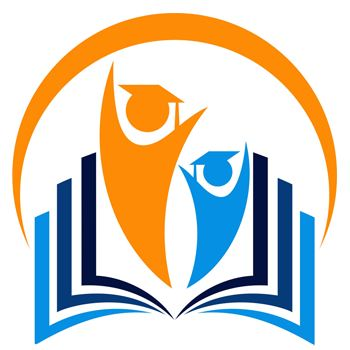 NGỮ VĂN 6
VĂN BẢN 2: ĐIỀU KHÔNG TÍNH TRƯỚC (NGUYỄN NHẬT ÁNH)
Hình thành kiến thức mới
b. Tìm hiểu chung về tác phẩm
Phần 1:  (Từ đầu đến lăn đùng ra đất): Nguyên nhân và sự chuẩn bị cho trận đánh nhau.
Phần 2: " Còn lại": Điều không tính trước khi giải quyết mâu thuẫn.
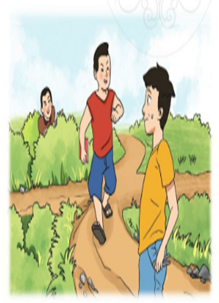 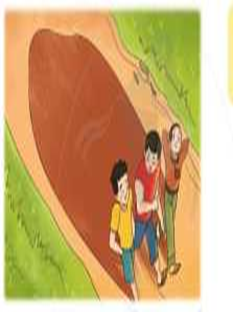 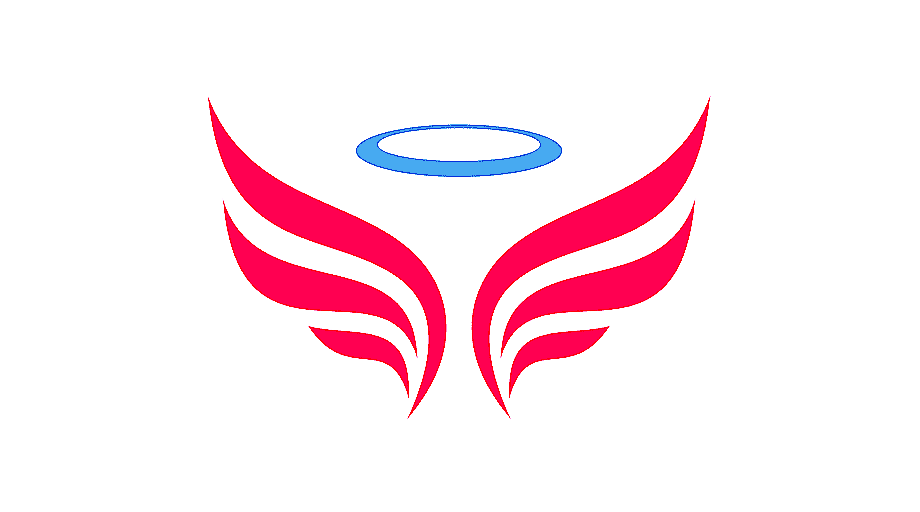 2
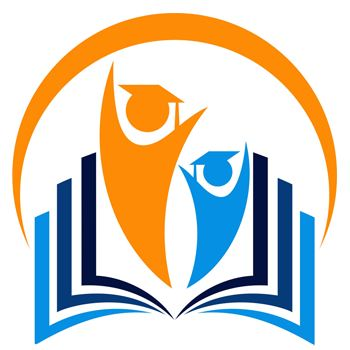 NGỮ VĂN 6
VĂN BẢN 2: ĐIỀU KHÔNG TÍNH TRƯỚC (NGUYỄN NHẬT ÁNH)
Hình thành kiến thức mới
II. Đọc - hiểu văn bản
1. Tình huống mâu thuẫn
PHIẾU HỌC TẬP 01:
Tình huống mẫu thuẫn
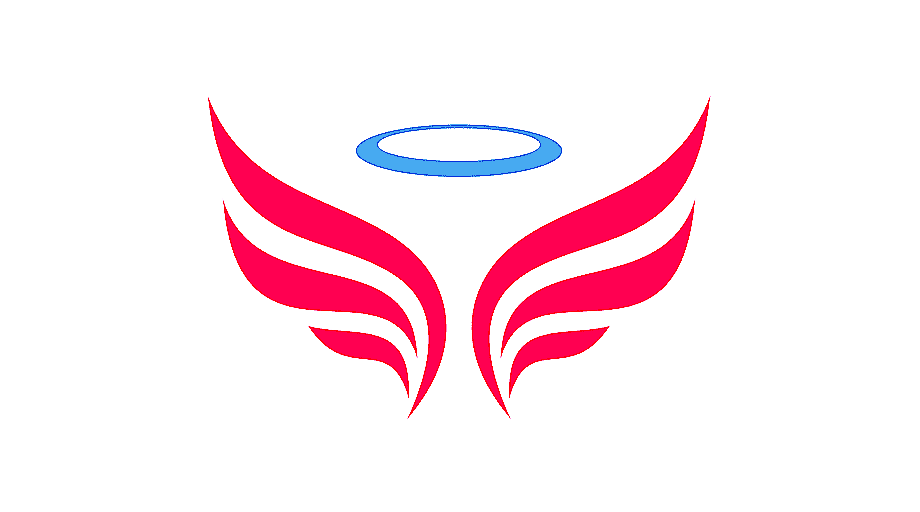 2
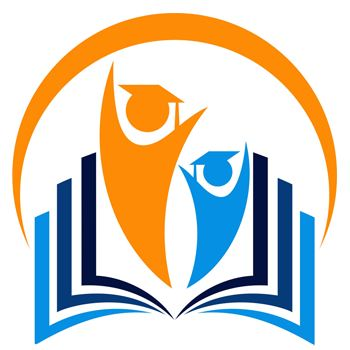 NGỮ VĂN 6
VĂN BẢN 2: ĐIỀU KHÔNG TÍNH TRƯỚC (NGUYỄN NHẬT ÁNH)
Hình thành kiến thức mới
II. Đọc - hiểu văn bản
1. Tình huống mâu thuẫn
- Nguyên nhân mâu thuẫn giữa nhân vật “Tôi” và  Nghi: xuất phát từ pha bóng việt vị mà nhân vật “tôi” sút vào khung đội đội của Nghi.
- Phản ứng của 2 nhân vật sau pha bóng việt vị:
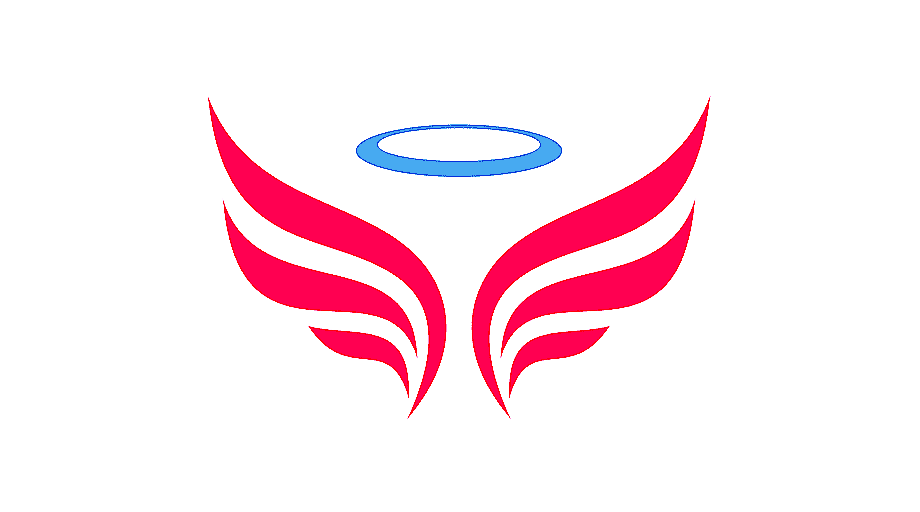 2
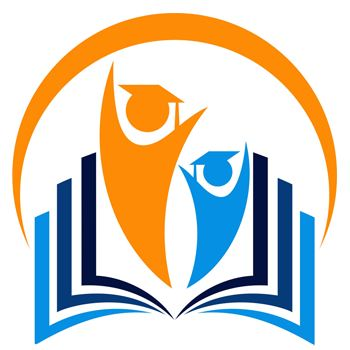 NGỮ VĂN 6
VĂN BẢN 2: ĐIỀU KHÔNG TÍNH TRƯỚC (NGUYỄN NHẬT ÁNH)
Hình thành kiến thức mới
2. Diễn biến mâu thuẫn
Phiếu học tập 02
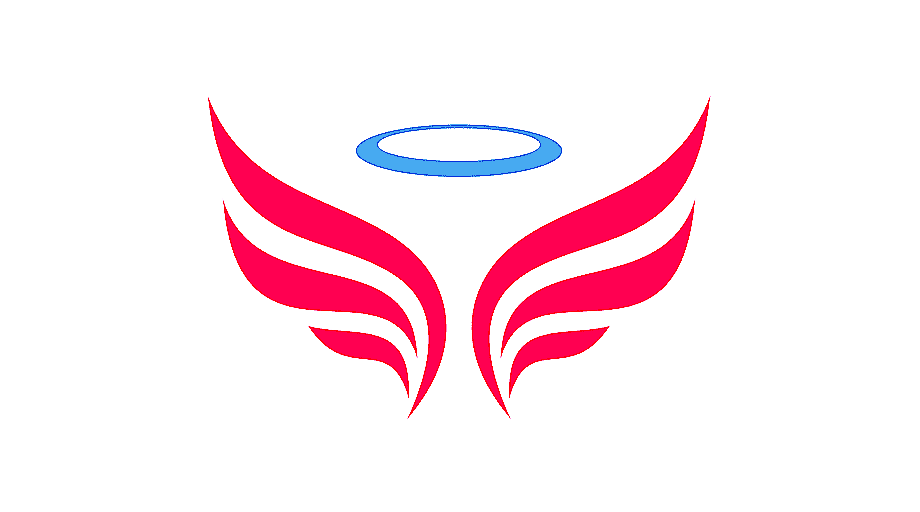 2
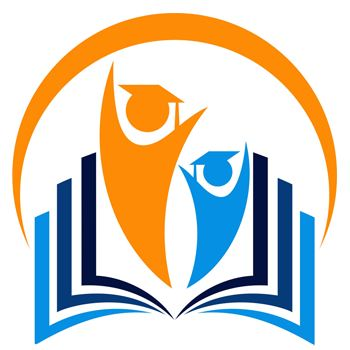 NGỮ VĂN 6
VĂN BẢN 2: ĐIỀU KHÔNG TÍNH TRƯỚC (NGUYỄN NHẬT ÁNH)
Hình thành kiến thức mới
2. Diễn biến mâu thuẫn
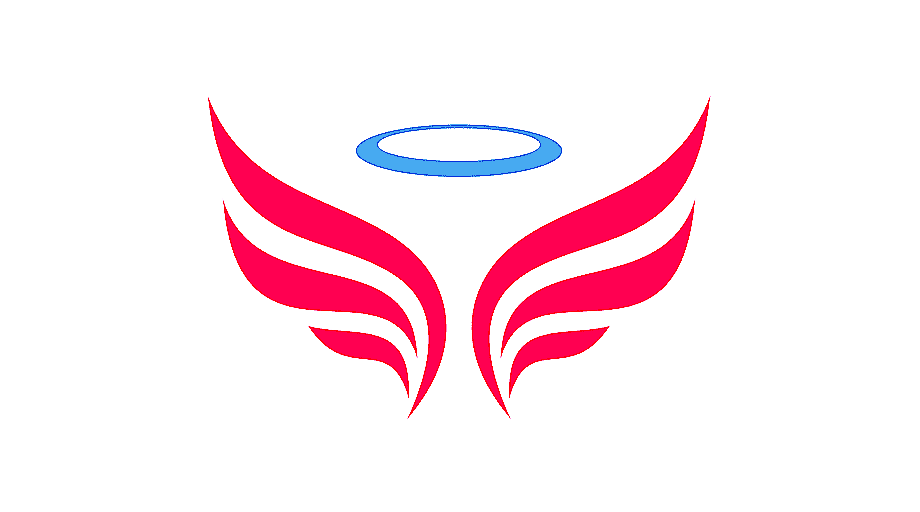 2
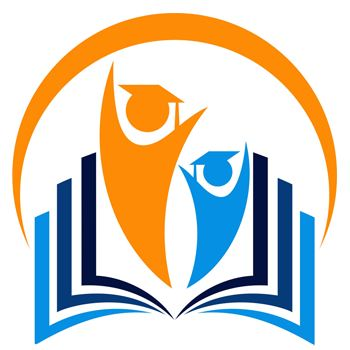 NGỮ VĂN 6
VĂN BẢN 2: ĐIỀU KHÔNG TÍNH TRƯỚC (NGUYỄN NHẬT ÁNH)
Hình thành kiến thức mới
2. Diễn biến mâu thuẫn
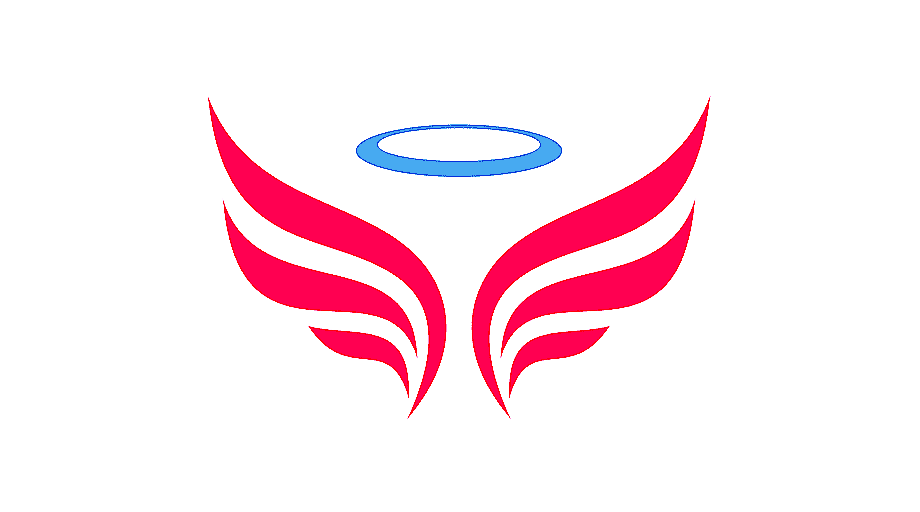 2
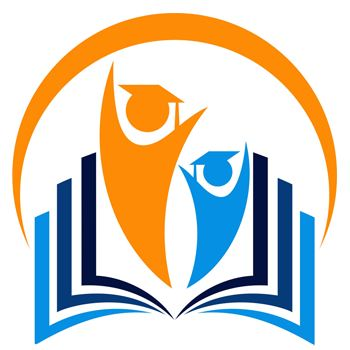 NGỮ VĂN 6
VĂN BẢN 2: ĐIỀU KHÔNG TÍNH TRƯỚC (NGUYỄN NHẬT ÁNH)
Hình thành kiến thức mới
2. Diễn biến mâu thuẫn
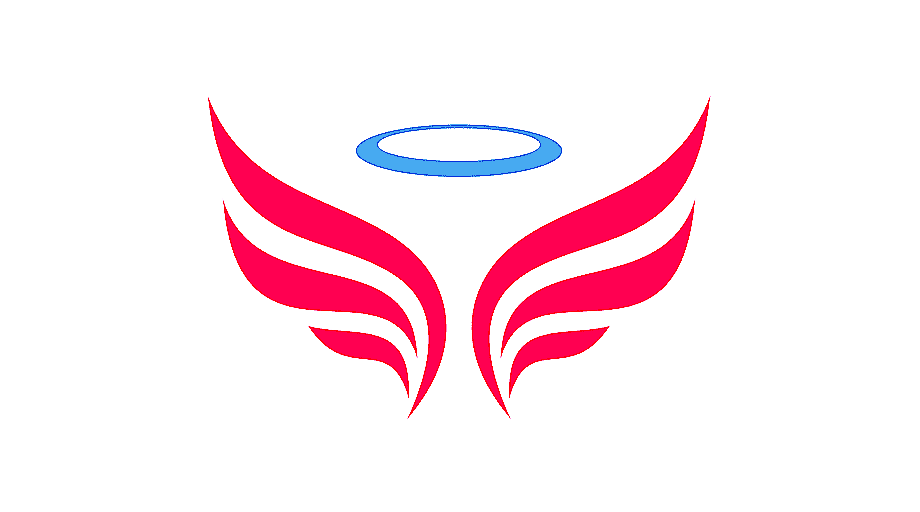 2
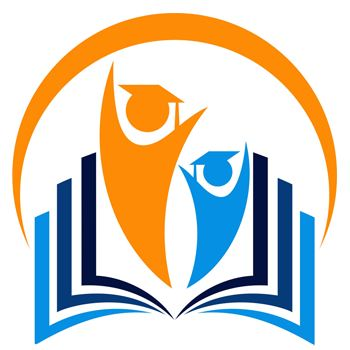 NGỮ VĂN 6
VĂN BẢN 2: ĐIỀU KHÔNG TÍNH TRƯỚC (NGUYỄN NHẬT ÁNH)
Hình thành kiến thức mới
2. Diễn biến mâu thuẫn
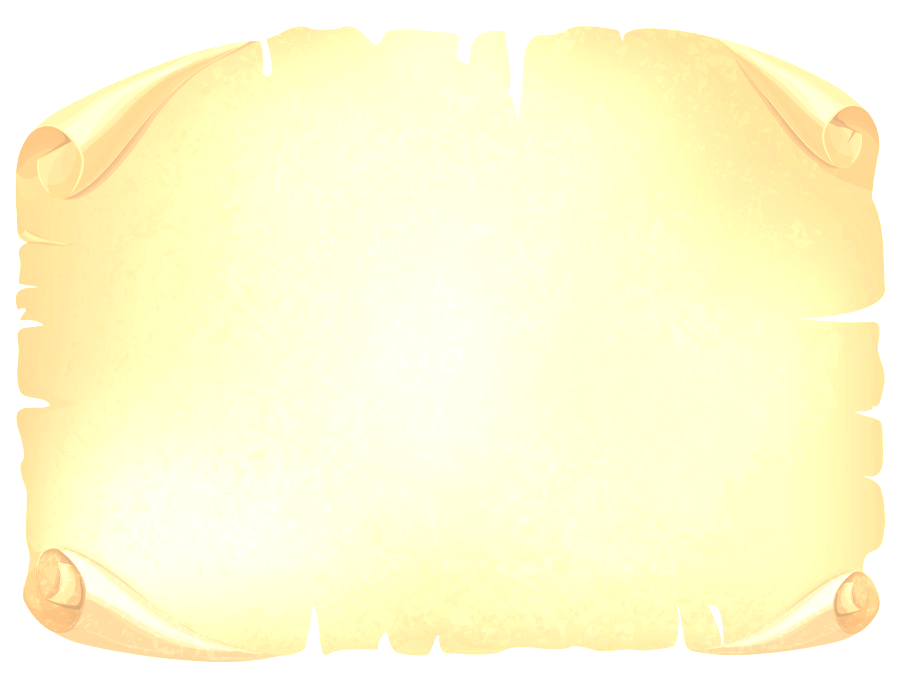 “Điều không tính trước” trong câu chuyện là: trước khi gặp Nghi, nhân vật “tôi” đã hình dung ra một trận đánh quyết liệt với đối thủ là nhân vật Nghi. Nhưng Nghi chẳng hề có suy nghĩ và hành động chuẩn bị cho việc đánh nhau như “tôi”  mà còn cư xử rất tự nhiên, chân tình với bạn. Chính điều đó làm nhân vật “tôi” đi từ bất ngờ đến ngượng ngùng trước ý nghĩ đánh bạn trước đó. Hiểu được thiện ý của Nghi, nhân vật “tôi” đã từ bỏ ý định đánh bạn và hoà giải trong vui vẻ.
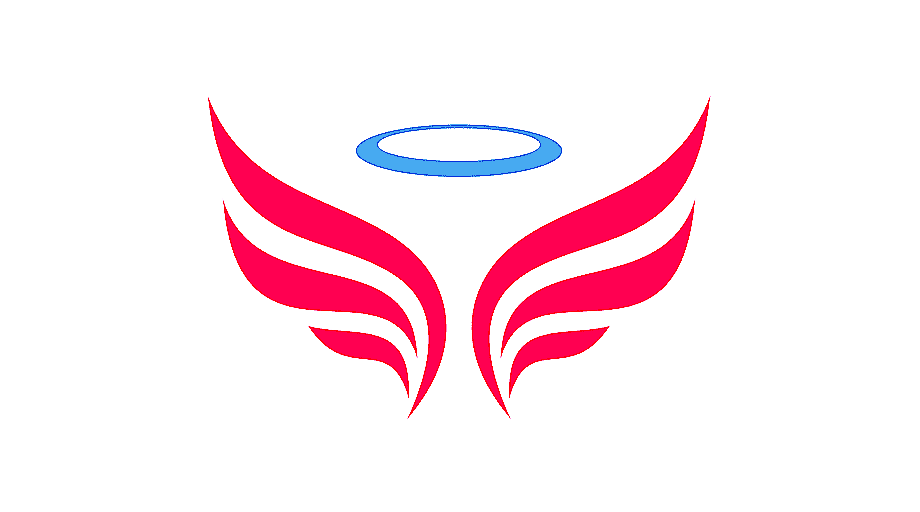 2
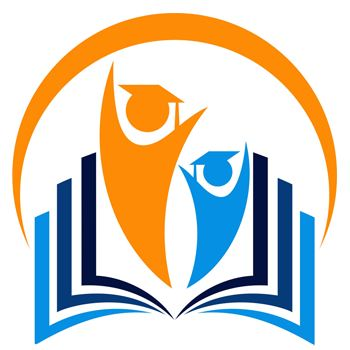 NGỮ VĂN 6
VĂN BẢN 2: ĐIỀU KHÔNG TÍNH TRƯỚC (NGUYỄN NHẬT ÁNH)
Hình thành kiến thức mới
2. Diễn biến mâu thuẫn
Nghệ thuật:
Nghệ thuật xây dựng nhân vật qua hình dáng, lời nói, suy nghĩ, hành động.
Ngôn ngữ đối thoại, độc thoại nội tâm sinh động
Ngôi kể thứ nhất giúp tái hiện chân thực suy nghĩ của nhân vật “tôi”
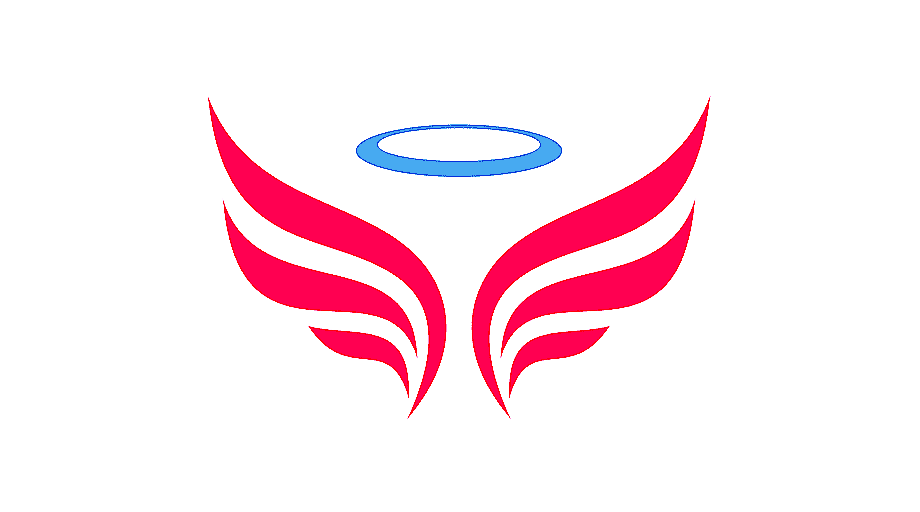 2
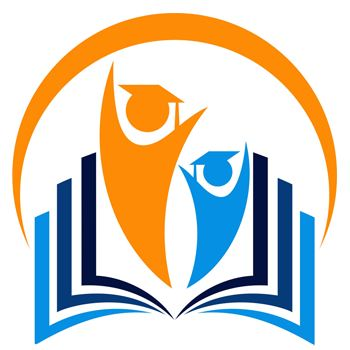 NGỮ VĂN 6
VĂN BẢN 2: ĐIỀU KHÔNG TÍNH TRƯỚC (NGUYỄN NHẬT ÁNH)
Hình thành kiến thức mới
3. Suy nghĩ về cách kết thúc truyện
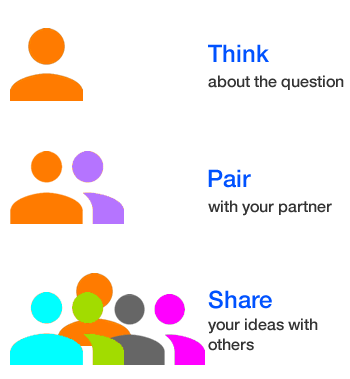 Câu hỏi:
? Điều gì tạo nên sự hấp dẫn trong phần kết thúc của câu chuyện (phần 4)?
? Kết thúc truyện: "Nắng chiều hắt bóng ba đứa xuống mặt đường thành một khối, giống như người khổng lồ trong truyện cổ” gợi cho em nhớ đến câu tục ngữ nào nói về sự đoàn kết? Em hãy rút ra thông điệp ý nghĩa qua kết thúc truyện.
? Theo em, qua câu chuyện, tác giả muốn ca ngợi hay phê phán điều gì? Điều gì đối với em là thấm thía và sâu sắc nhất? Vì sao?
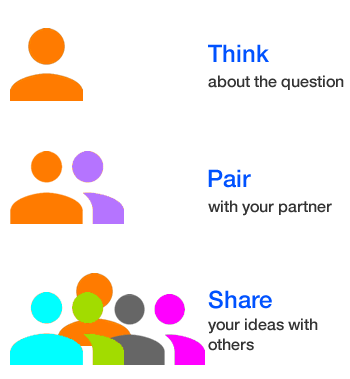 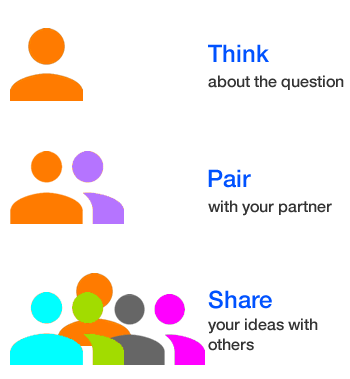 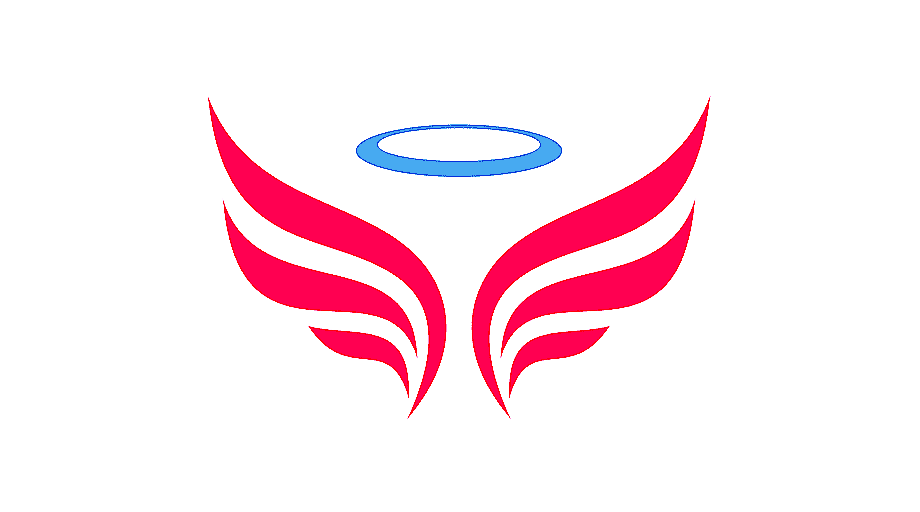 2
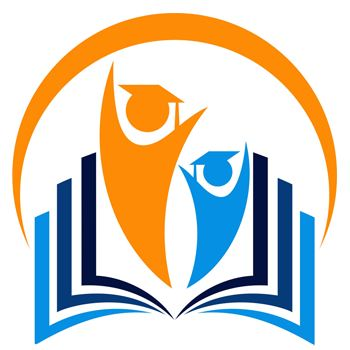 NGỮ VĂN 6
VĂN BẢN 2: ĐIỀU KHÔNG TÍNH TRƯỚC (NGUYỄN NHẬT ÁNH)
Hình thành kiến thức mới
3. Suy nghĩ về cách kết thúc truyện
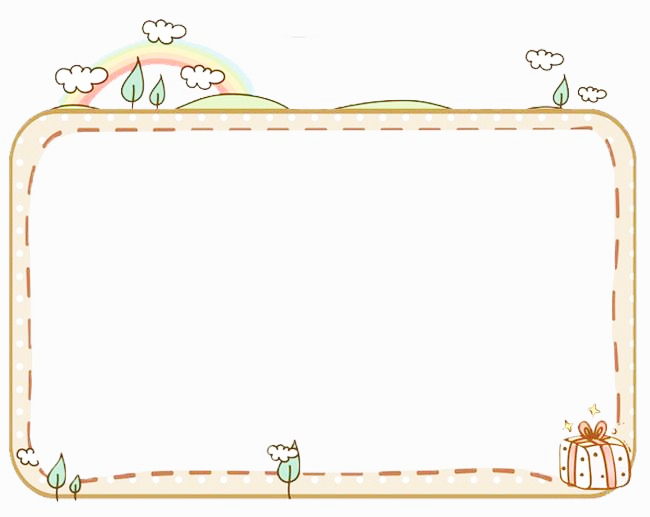 Kết thúc truyện đầy hấp dẫn:  Mở đầu truyện, người đọc căng thẳng, hồi hộp, lo lắng vì sẽ có một trận ẩu đả diễn ra quyết liệt giữa nhân vật “tôi” và nhân vật Nghi (qua miêu tả suy nghĩ, cách chuẩn bị vũ khí, cách bày binh bố trận của “Tôi”,…). Nhưng bằng tấm lòng nhân hậu, nhân vật Nghi đã hoá giải mâu thuẫn giữa 2 người bạn khi chủ động đưa sách và rủ “tôi” đi xem phim. Kết thúc truyện khiến người đọc bất ngờ khi không có trận quyết chiến nào xảy ra mà chỉ thấy tràn đầy yêu thương của một tình bạn đẹp, chân thành.
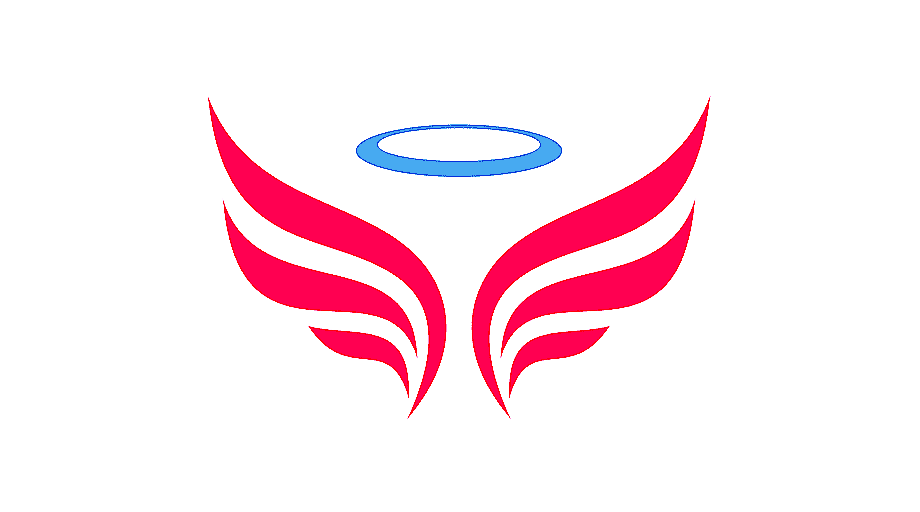 2
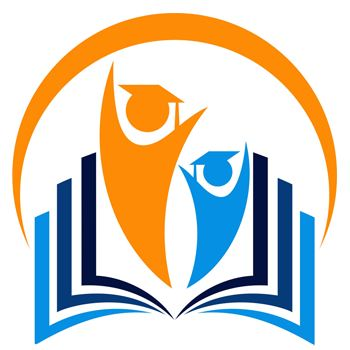 NGỮ VĂN 6
VĂN BẢN 2: ĐIỀU KHÔNG TÍNH TRƯỚC (NGUYỄN NHẬT ÁNH)
Hình thành kiến thức mới
3. Suy nghĩ về cách kết thúc truyện
Kết thúc truyện gợi cho người đọc nhớ tới câu tục ngữ “Ba cây chụm lại nên hòn núi cao”.
Ý nghĩa kết thúc truyện:
Gửi gắm thông điệp: sự đoàn kết và tình bạn chân thành, trong sáng sẽ có sức mạnh to lớn như sức mạnh của người khổng lồ trong truyện cổ.
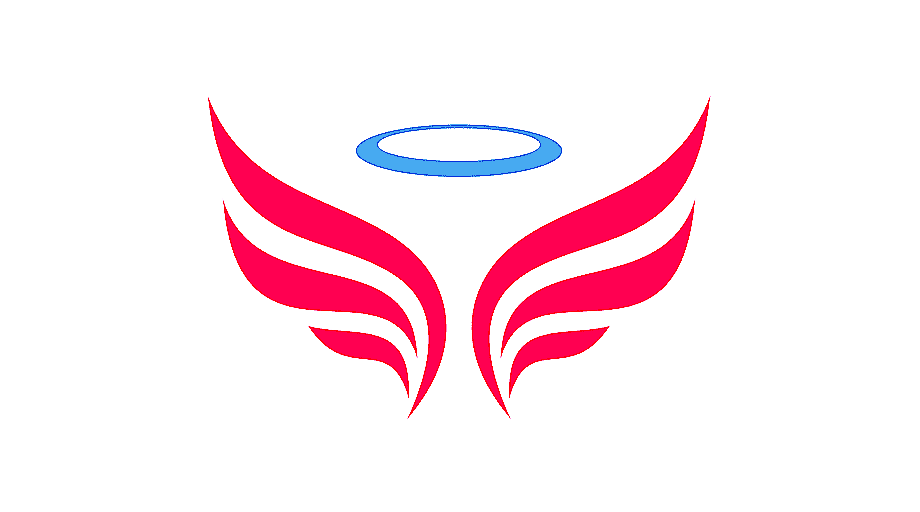 2
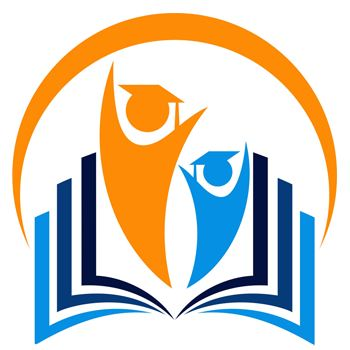 NGỮ VĂN 6
VĂN BẢN 2: ĐIỀU KHÔNG TÍNH TRƯỚC (NGUYỄN NHẬT ÁNH)
Hình thành kiến thức mới
3. Suy nghĩ về cách kết thúc truyện
Qua câu chuyện, tác giả muốn ca ngợi sự điềm đạm, bình tĩnh, suy nghĩ thấu đáo trong ứng xử hàng ngày cũng như sự đoàn kết trong tình bạn; phê phán sự bốc đồng, hiếu thắng.
*Chủ đề của truyện
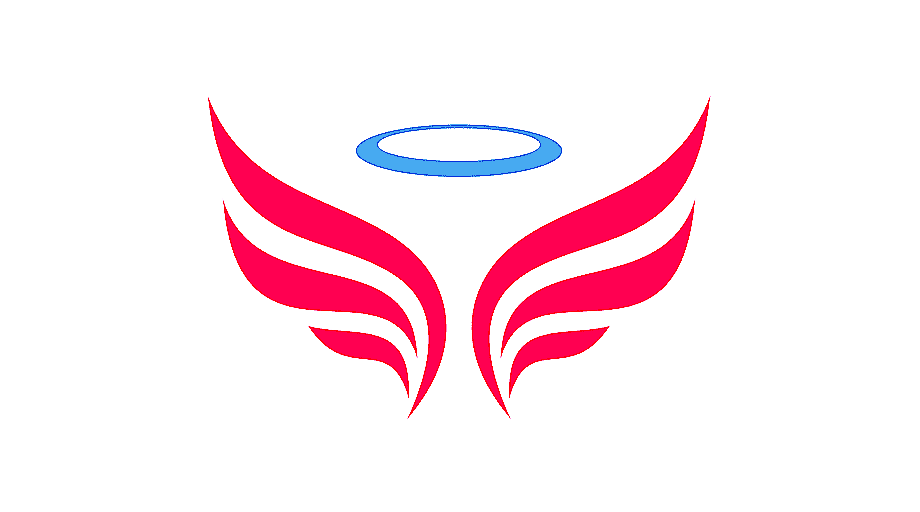 2
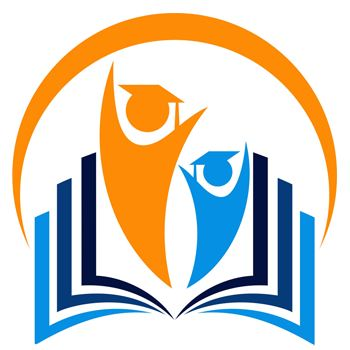 NGỮ VĂN 6
VĂN BẢN 2: ĐIỀU KHÔNG TÍNH TRƯỚC (NGUYỄN NHẬT ÁNH)
Hình thành kiến thức mới
III. Tổng kết
Nghệ thuật:
2. Nội dung:
Truyện đem đến bài học về cách ứng xử điềm tĩnh, tích cực khi giải quyết các mâu thuẫn trong quan hệ bạn bè.
Nghệ thuật kể chuyện hấp dẫn với tài dẫn dắt, tạo tình huống căng thẳng, kịch tính.
Nghệ thuật miêu tả nhân vật sinh động, am hiểu tâm lí và tính cách của thiếu nhi.
Từ đó, truyện ca ngợi, đề cao tình cảm vô tư, trong sáng của tình bạn.
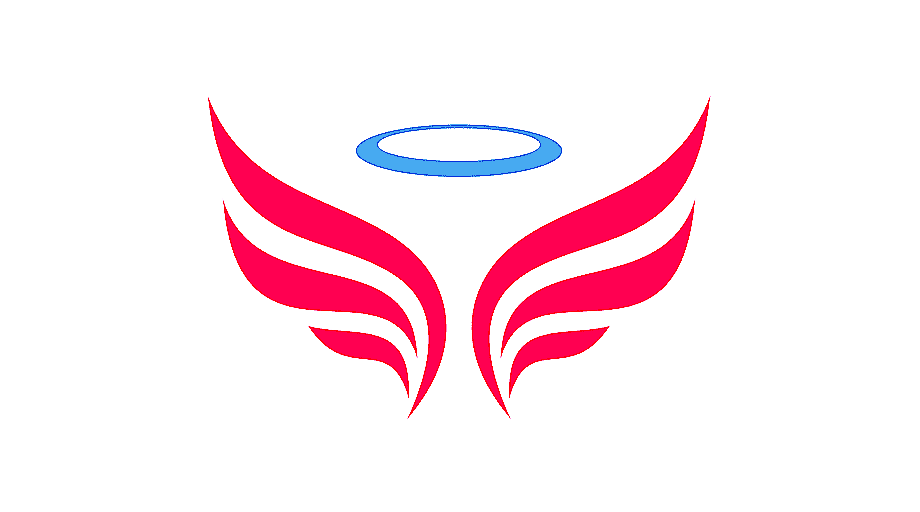 2
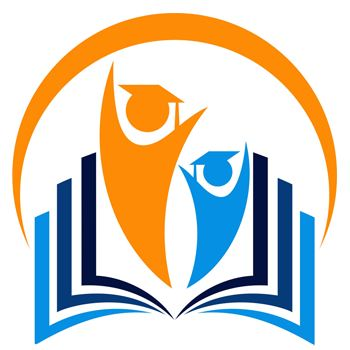 NGỮ VĂN 6
VĂN BẢN 2: ĐIỀU KHÔNG TÍNH TRƯỚC (NGUYỄN NHẬT ÁNH)
Luyện tập
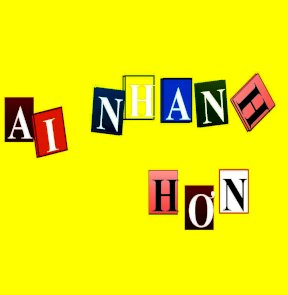 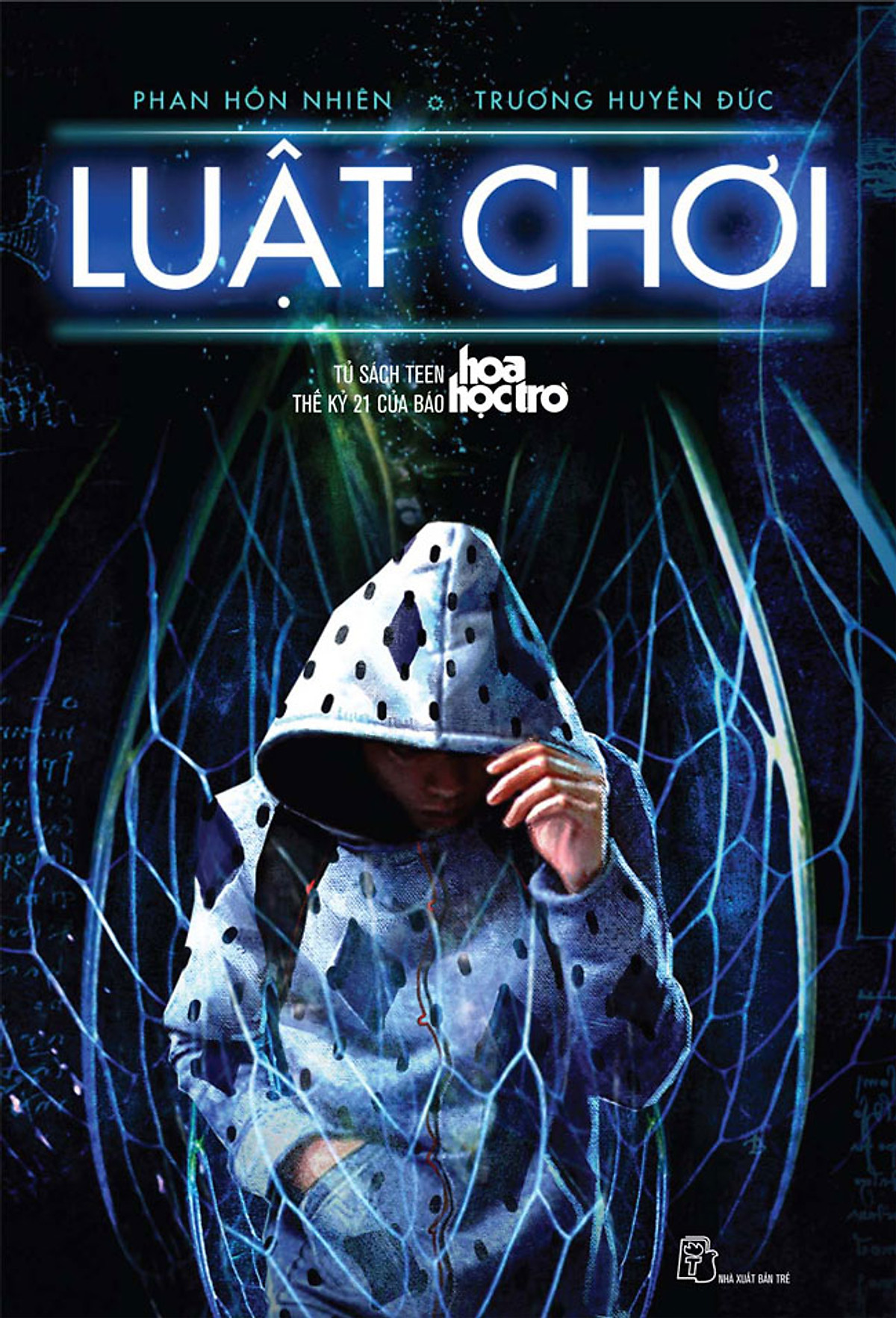 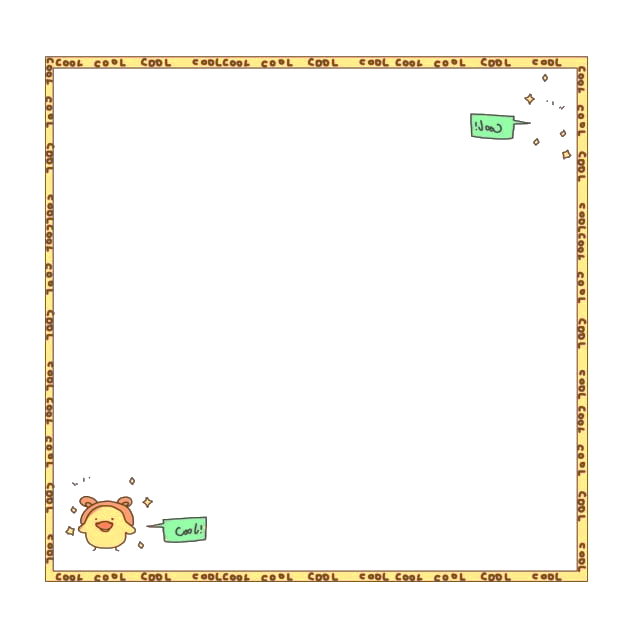 Chia 4 nhóm. Các nhóm được phát phiếu học tập để nối  nối cột A với cột B sao cho thích hợp.
Chỉ 2 nhóm nhanh nhất mới được treo sản phẩm lên bảng.
Nhóm đúng nhiều đáp án nhất sẽ chiến thắng.
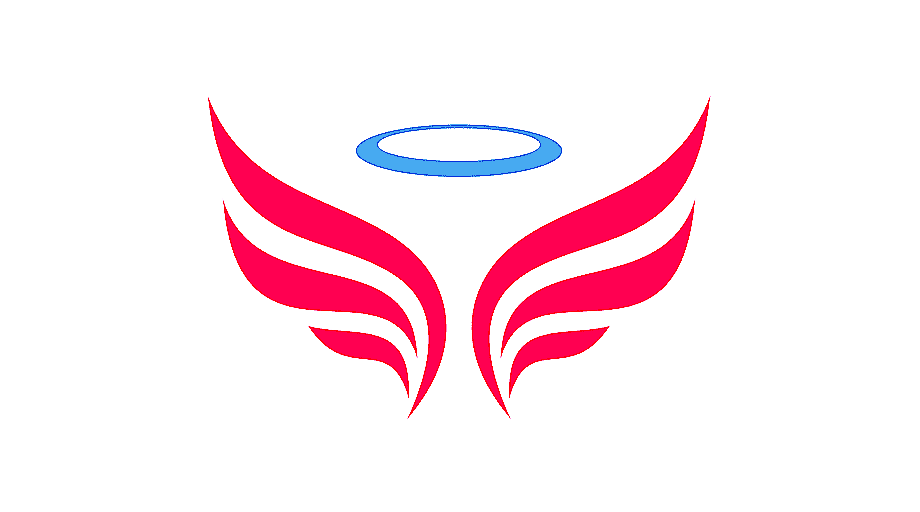 2
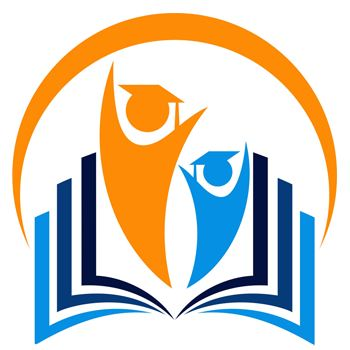 NGỮ VĂN 6
VĂN BẢN 2: ĐIỀU KHÔNG TÍNH TRƯỚC (NGUYỄN NHẬT ÁNH)
Luyện tập
Đáp án: 1-c; 2-g; 3-b; 4- f; 5-h; 6- d
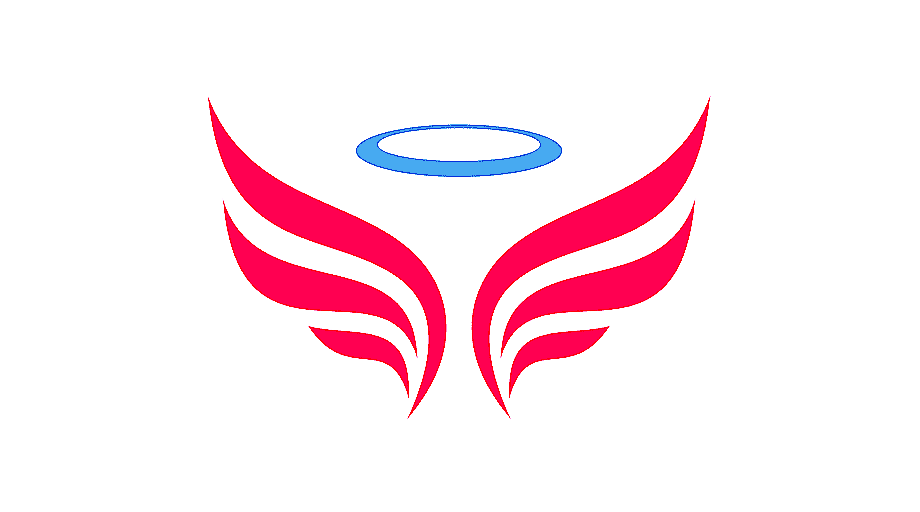 2
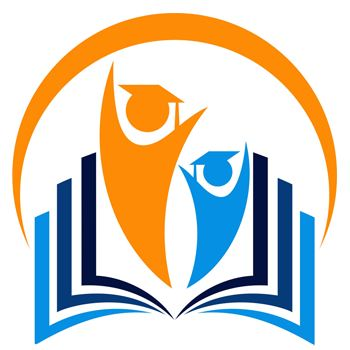 NGỮ VĂN 6
VĂN BẢN 2: ĐIỀU KHÔNG TÍNH TRƯỚC (NGUYỄN NHẬT ÁNH)
Vận dụng.
*Nhiệm vụ 1:
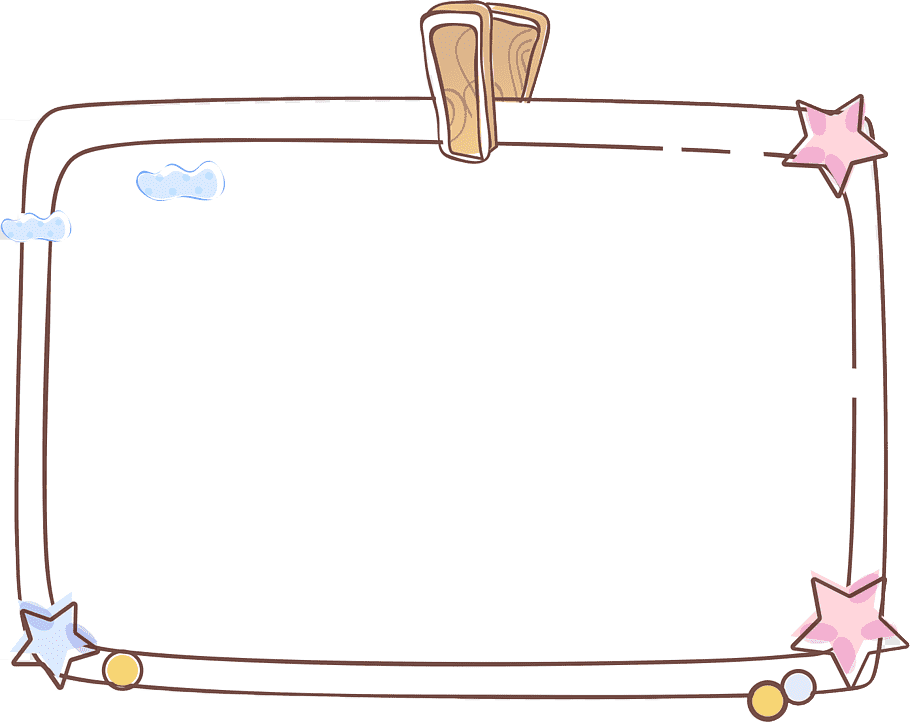 Viết đoạn văn ngắn (khoảng 150 chữ) kể  lại một lần hiểu lầm của em với bạn bè và cách em hoá giải hiểu lầm đó.
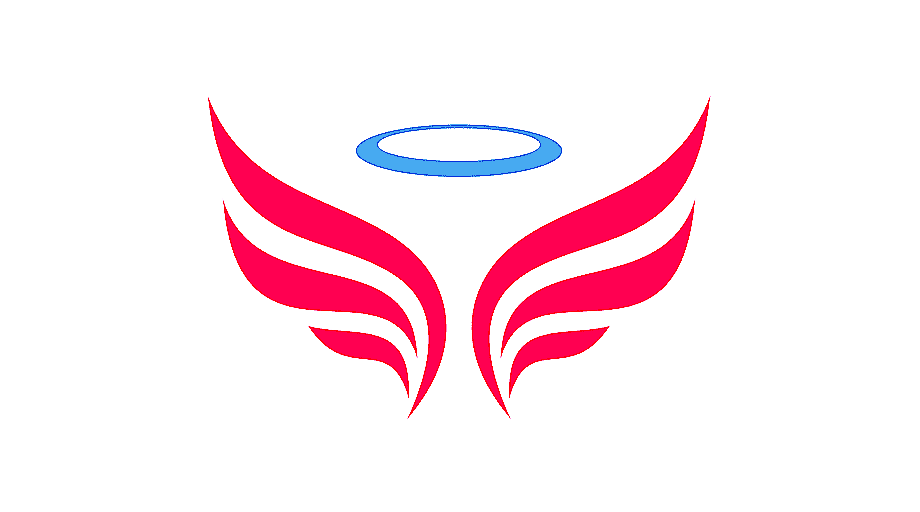 2
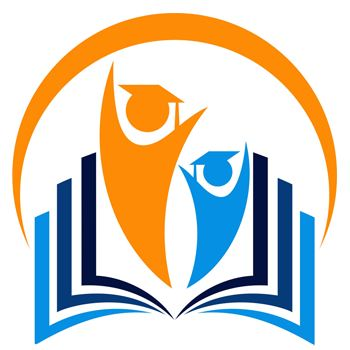 NGỮ VĂN 6
VĂN BẢN 2: ĐIỀU KHÔNG TÍNH TRƯỚC (NGUYỄN NHẬT ÁNH)
Vận dụng.
Bài tập 1: Viết đoạn văn:
*  Dàn ý đoạn văn:
+ Mở bài: Dùng ngôi thứ nhất để kể, giới thiệu sơ lược về trải nghiệm hiểu lầm.
Dẫn dắt chuyển ý, gợi sự tò mò, hấp dẫn với người đọc.
+ Thân bài: Kể lại ngắn gọn diễn biến câu chuyện theo trình nhất định (trình tự thời gian, không gian, các sự việc đã sắp xếp theo trình tự hợp lí chưa, làm nổi bật nhân vật, sự việc chính)
+ Kết bài: Nêu cảm nghĩ về câu chuyện  vừa kể, rút ra bài học ý nghĩa cho bản thân.
* Hình thức đoạn văn: đảm bảo hình thức đoạn văn và dung lượng.
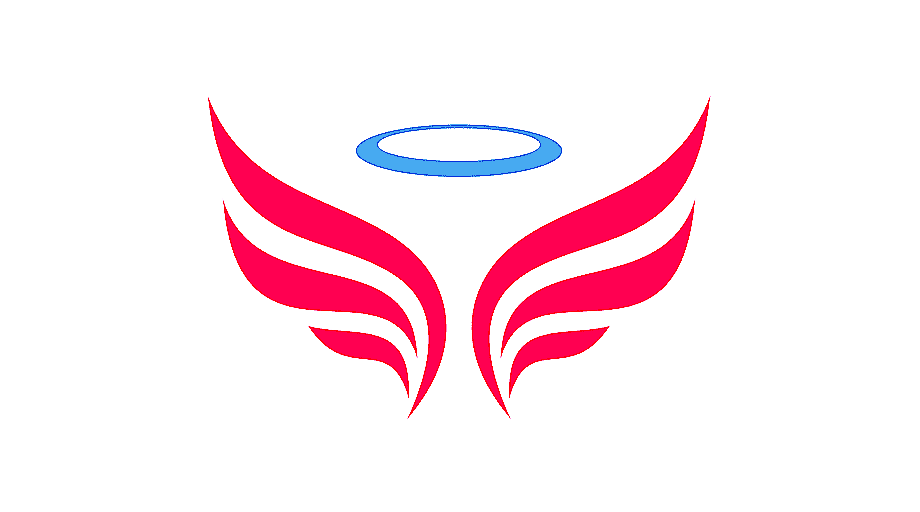 2
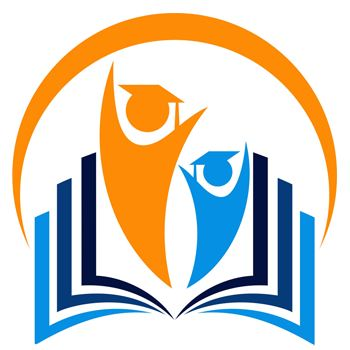 NGỮ VĂN 6
VĂN BẢN 2: ĐIỀU KHÔNG TÍNH TRƯỚC (NGUYỄN NHẬT ÁNH)
Vận dụng.
Bài tập 1: Viết đoạn văn:
Bảng kiểm kĩ năng viết đoạn văn:
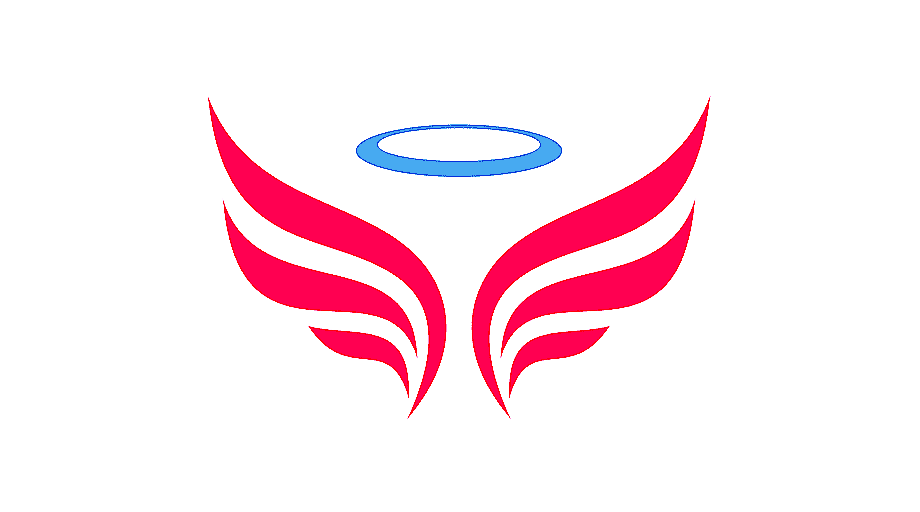 2
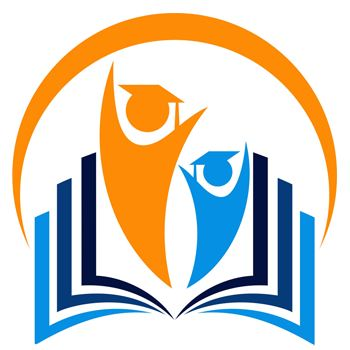 NGỮ VĂN 6
VĂN BẢN 2: ĐIỀU KHÔNG TÍNH TRƯỚC (NGUYỄN NHẬT ÁNH)
Vận dụng.
*Nhiệm vụ 2: Bài tập nhóm (Về nhà):
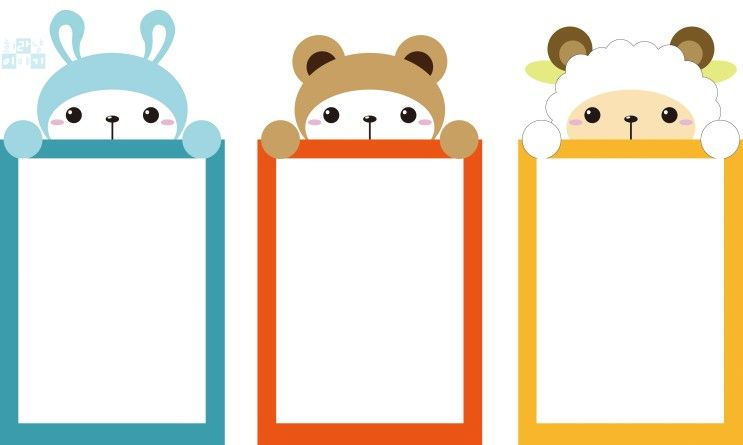 Nhóm 3 + 4: Đóng vai
Nhóm 1+ 2: Vẽ tranh minh hoạ một cảnh trong truyện.
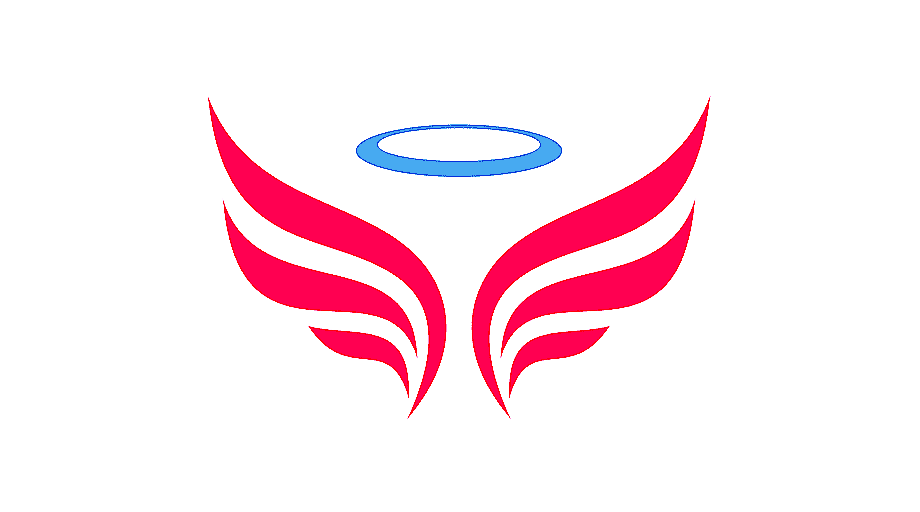 2
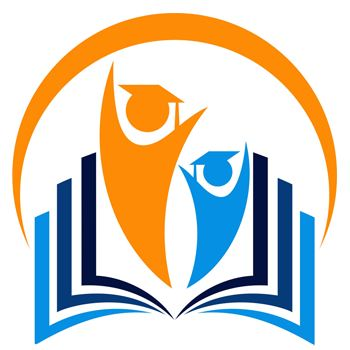 NGỮ VĂN 6
VĂN BẢN 2: ĐIỀU KHÔNG TÍNH TRƯỚC (NGUYỄN NHẬT ÁNH)
Vận dụng.
Rubric đánh giá sản phẩm học tập nhóm:
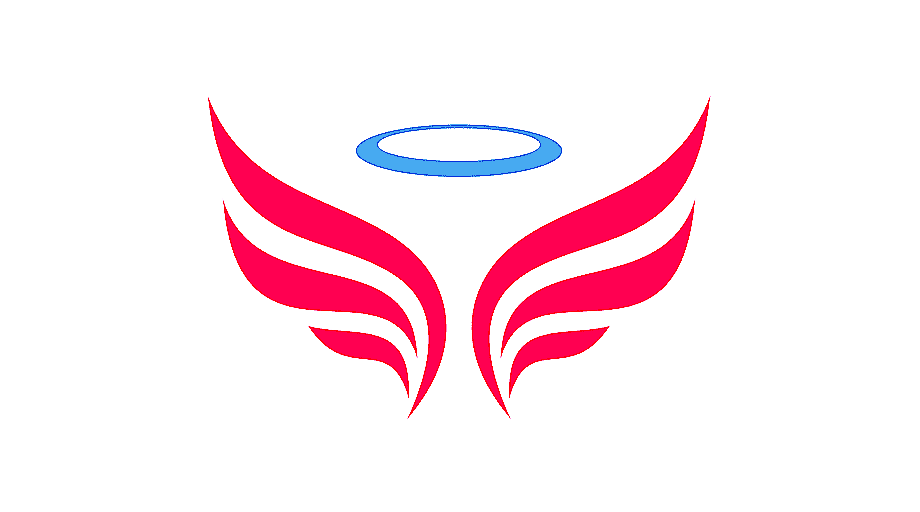 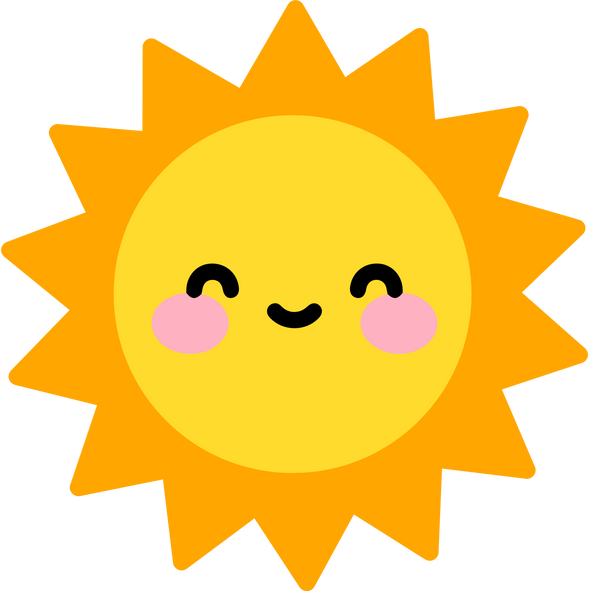 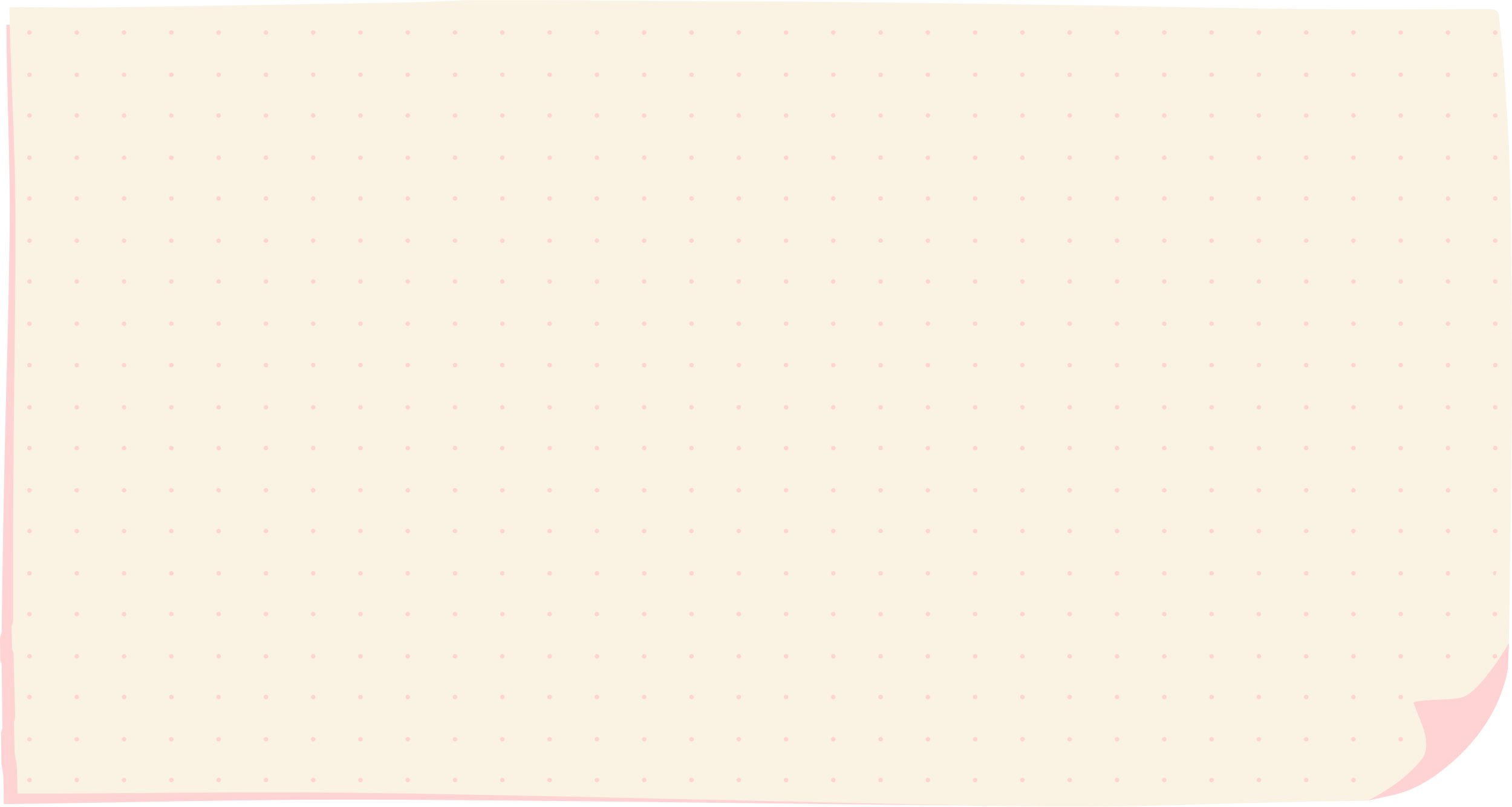 XIN CHÀO VÀ
 HẸN GẶP LẠI!
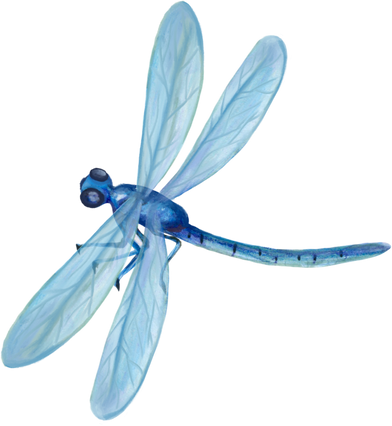 Ôn tập lại văn bản.
- Chuẩn bị bài: Thực hành tiếng Việt: Trạng ngữ
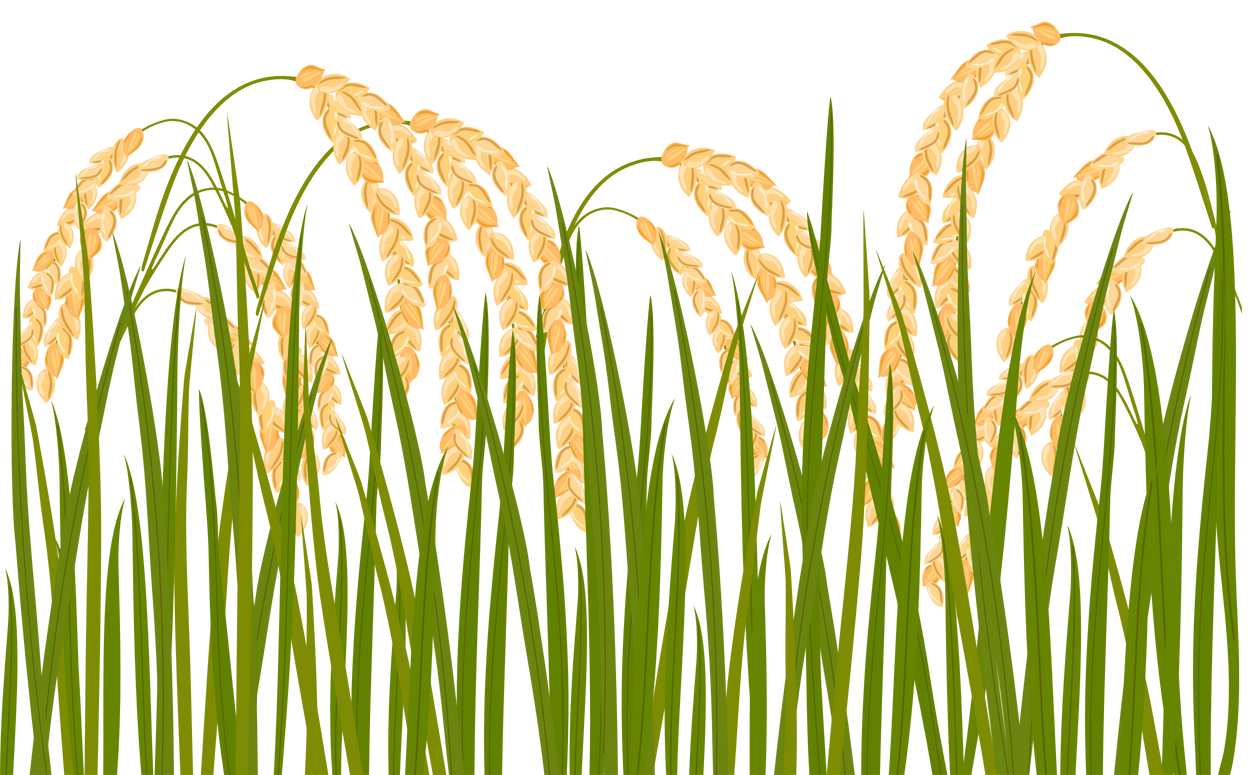 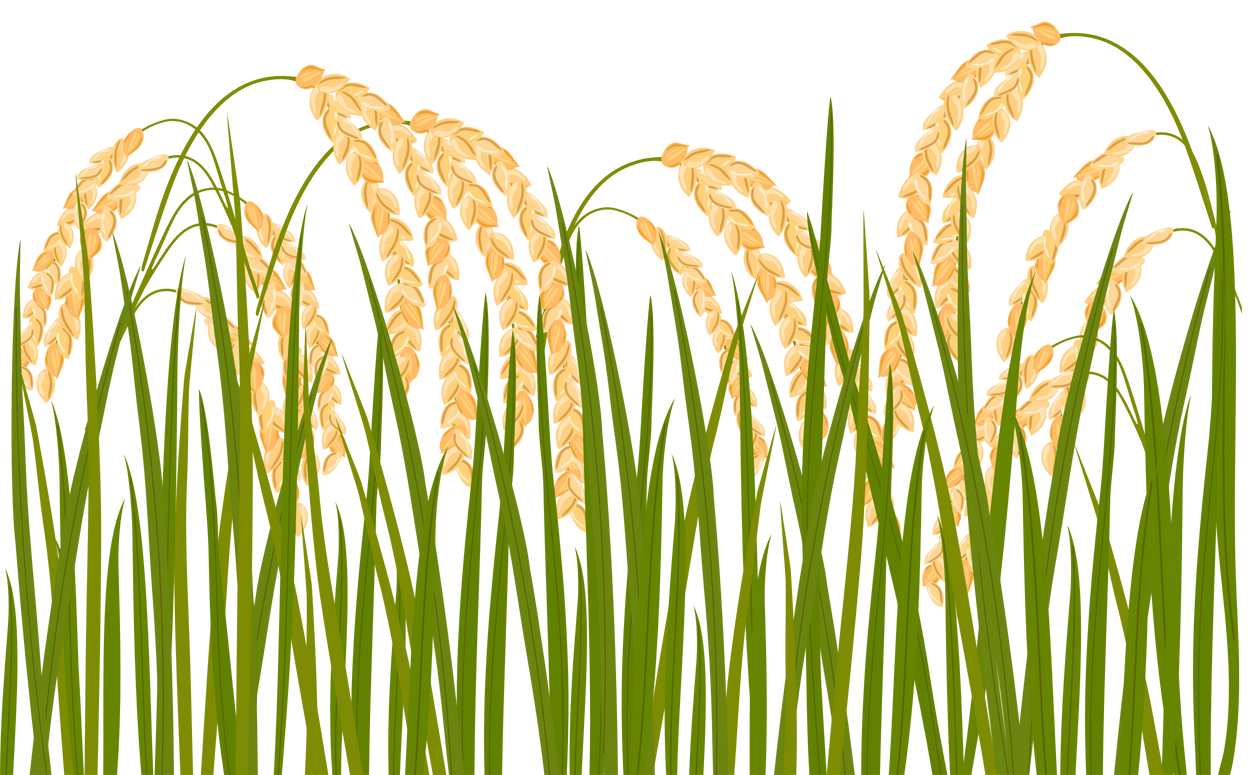 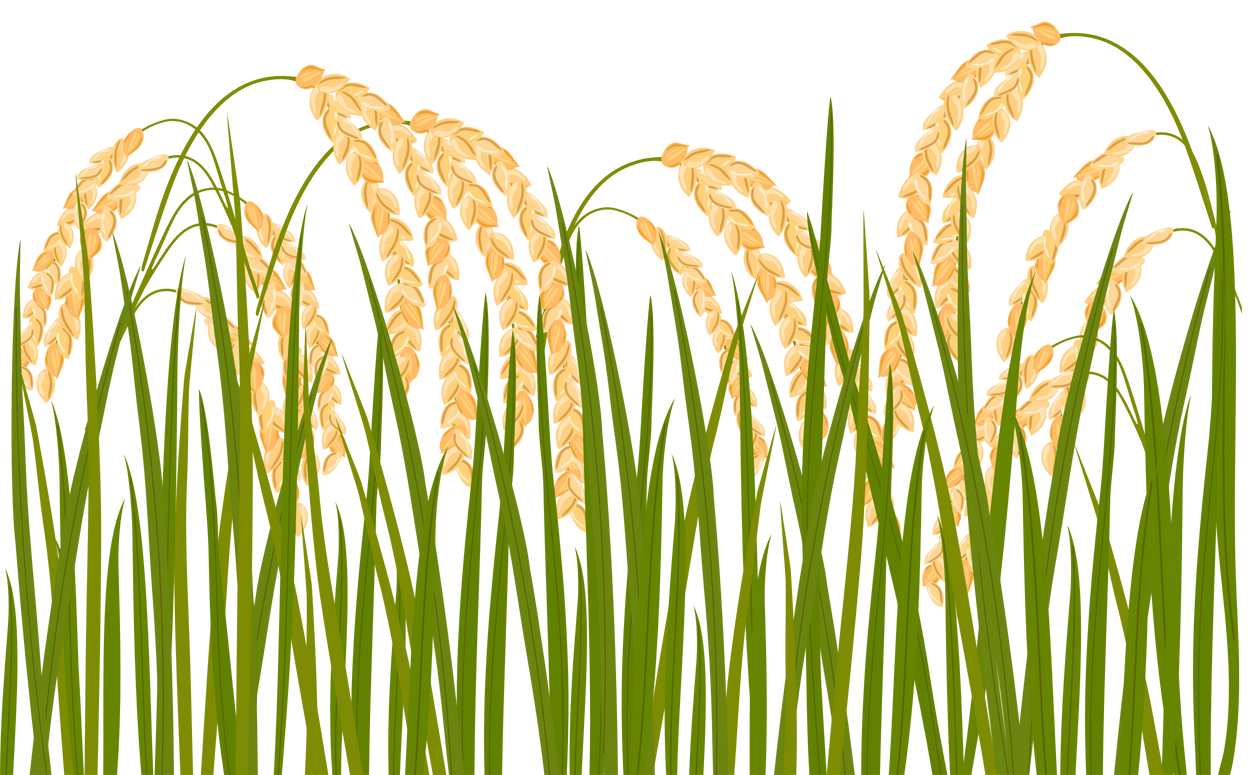